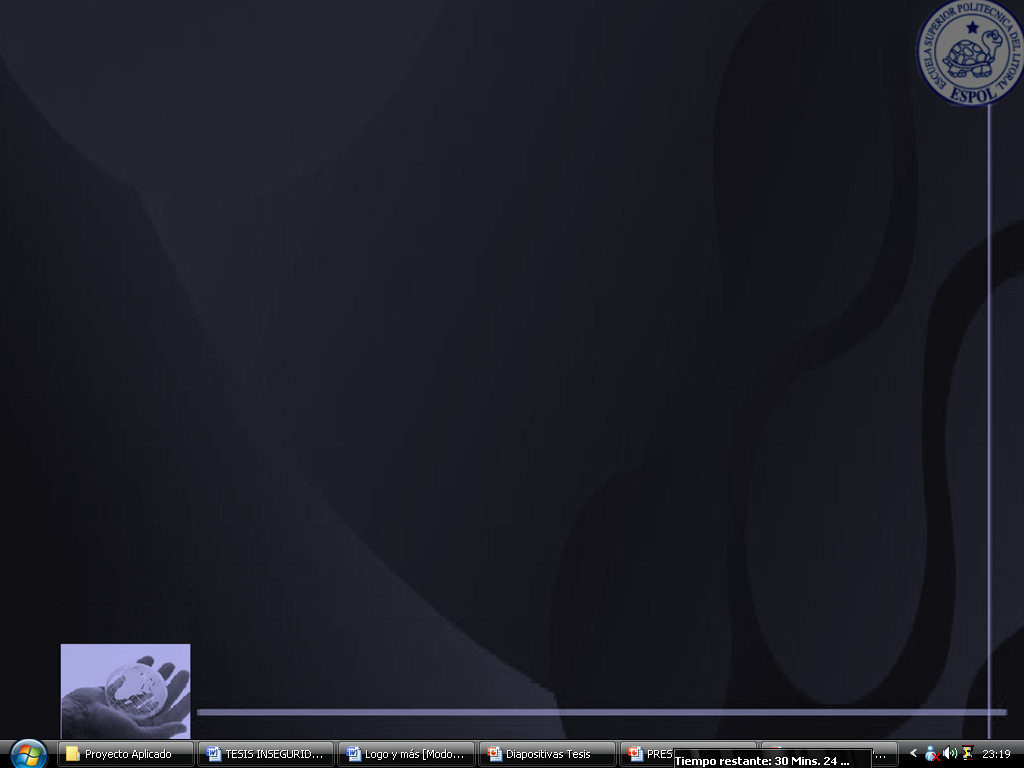 SUMINISTRO E INSTALACION DE UN NUEVO SERVICIO DE SEGURIDAD PARA SECTORES DE LA CIUDAD QUE CUENTEN CON UN PUESTO DE AUXILIO INMEDIATO (P.A.I.)
Cabrera Osejo Fabiola
Carrión Rodríguez Victor
Zamora Alvarado Juan
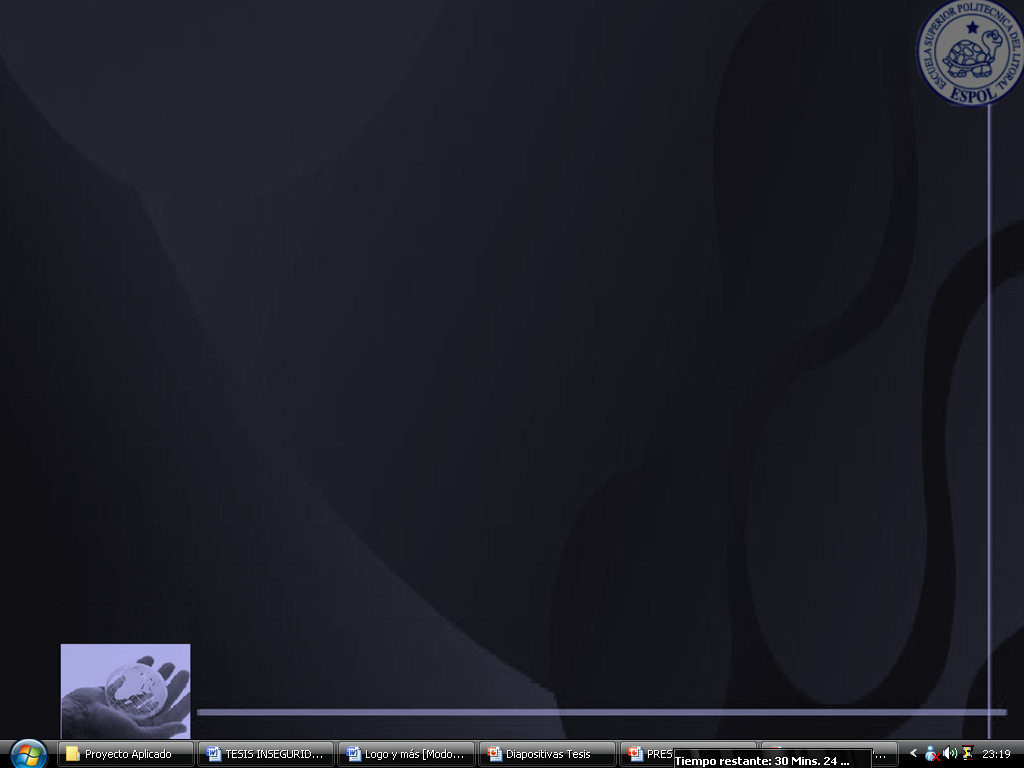 Definición del proyecto
Conociendo las opiniones de los guayaquileños en materia de seguridad, nos hemos enfocado en brindar nuevos y modernos servicios de instalación de alarmas de seguridad contra robos, además de un sistema de tele-vigilancia, en donde sus habitantes sientan la necesidad de adquirirlos debido al índice elevado de delincuencia actual.
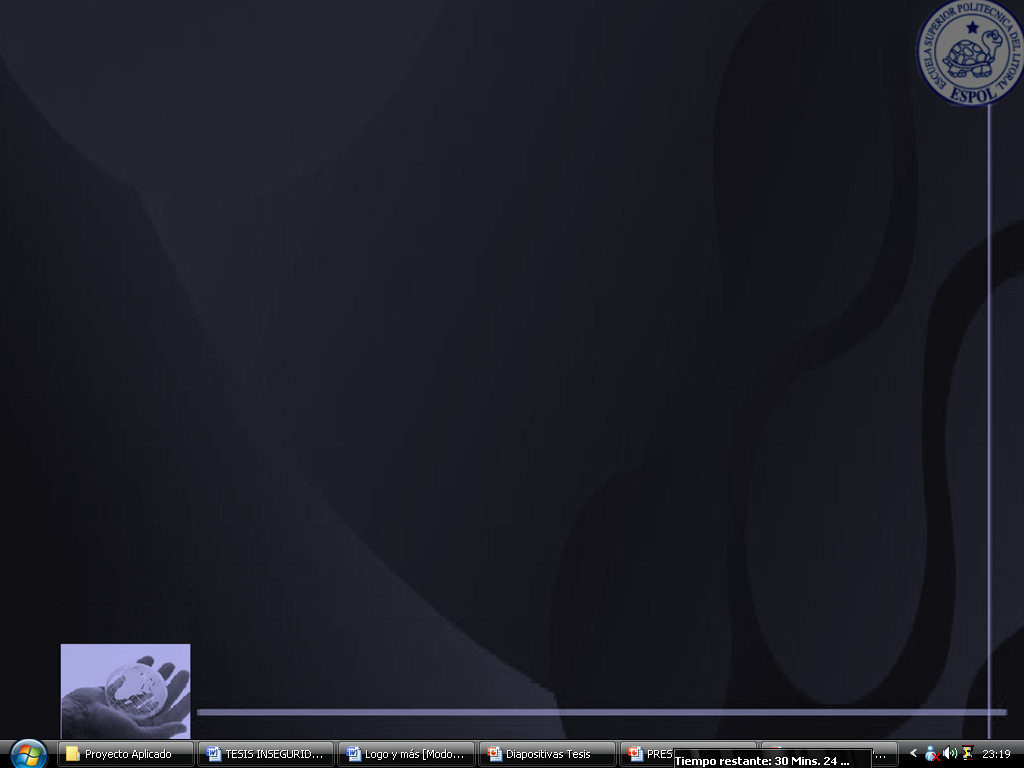 Fuentes: Centro de estudios e Investigaciones Estadísticas ICM - ESPOL, Ministerio Fiscal en la ciudad de Guayaquil.
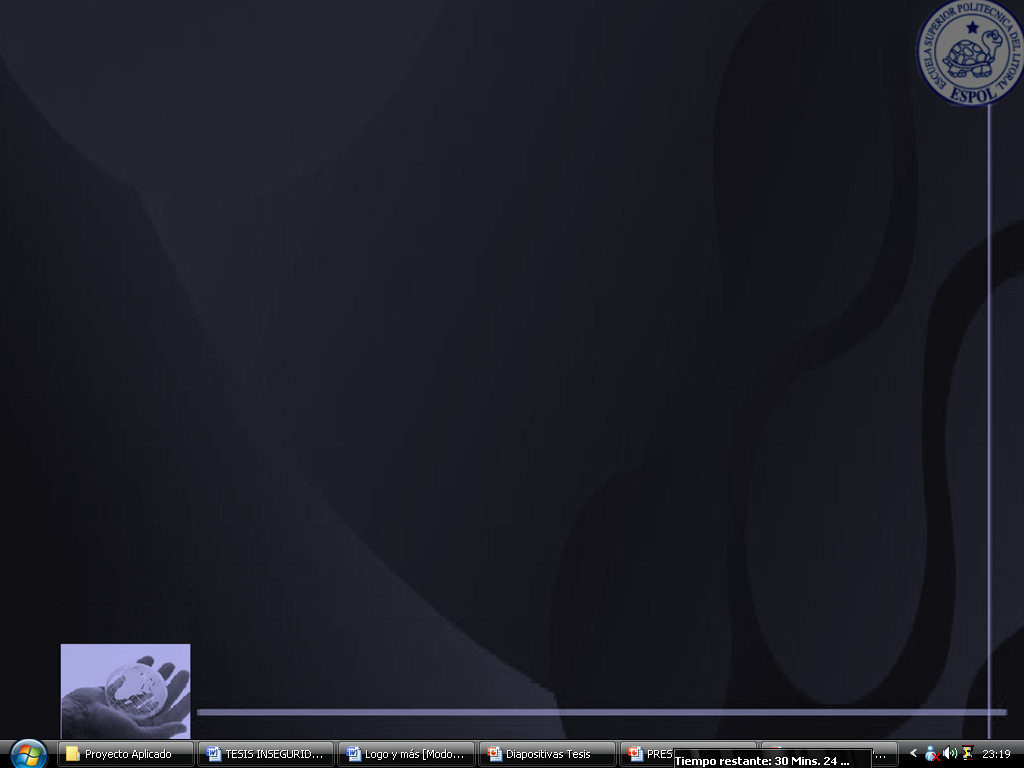 Localización
La provincia del Guayas, particularmente su capital Guayaquil se constituye en nuestra principal macro-localización, y debido a su extensión geográfica, tomaremos como micro-localización la ciudadela Los Esteros.
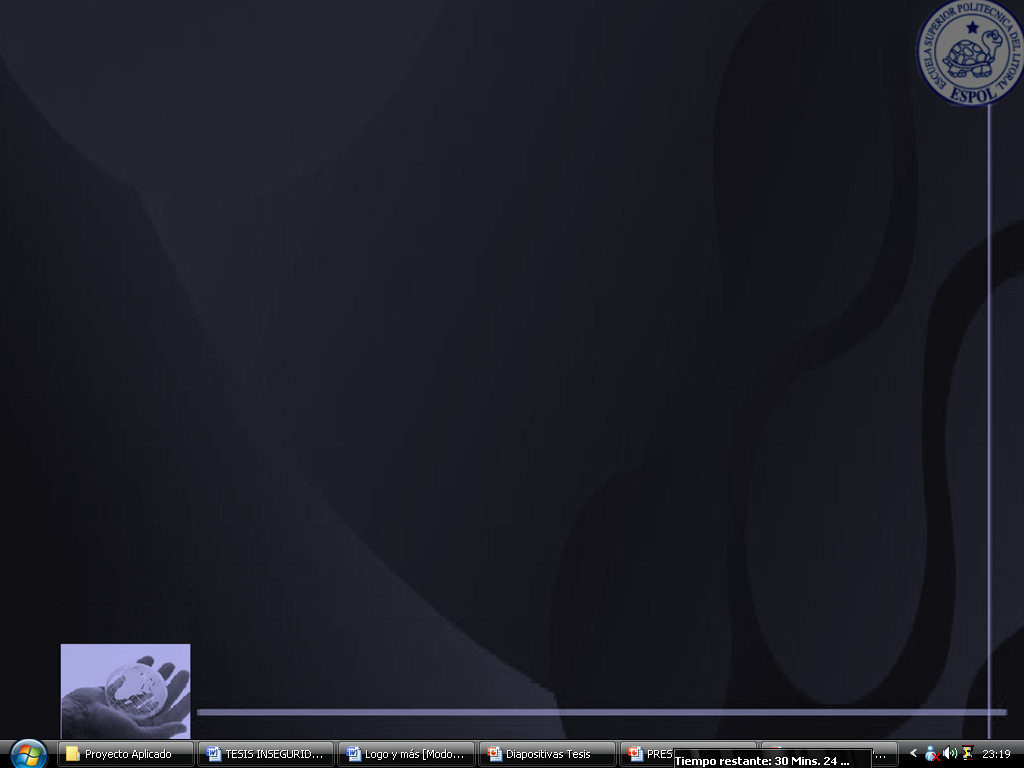 Fases
Central de Monitoreo en P.A.I. o U.P.C.
Instalación del servicio en ciudadela
Alarma inalámbrica, tele-vigilancia
Protección y vigilancia las 24 horas
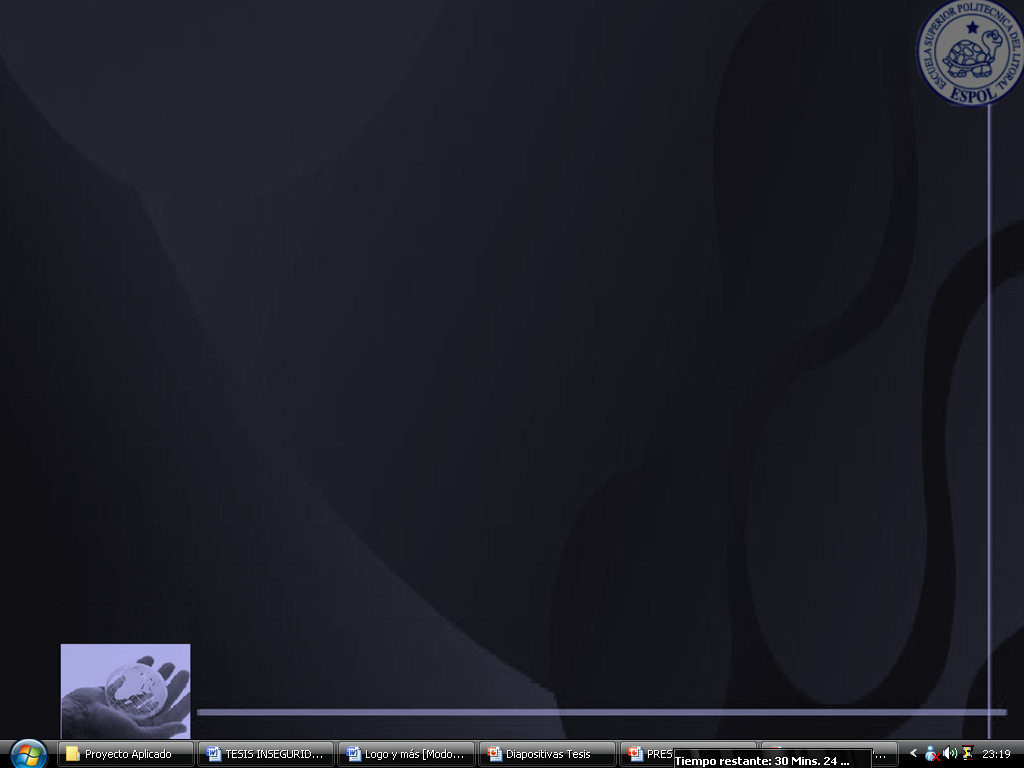 Objetivo General
Brindar un servicio de ayuda a la comunidad con la implementación de nuevos y modernos sistemas de seguridad para contribuir a reducir los niveles de inseguridad en la ciudad.
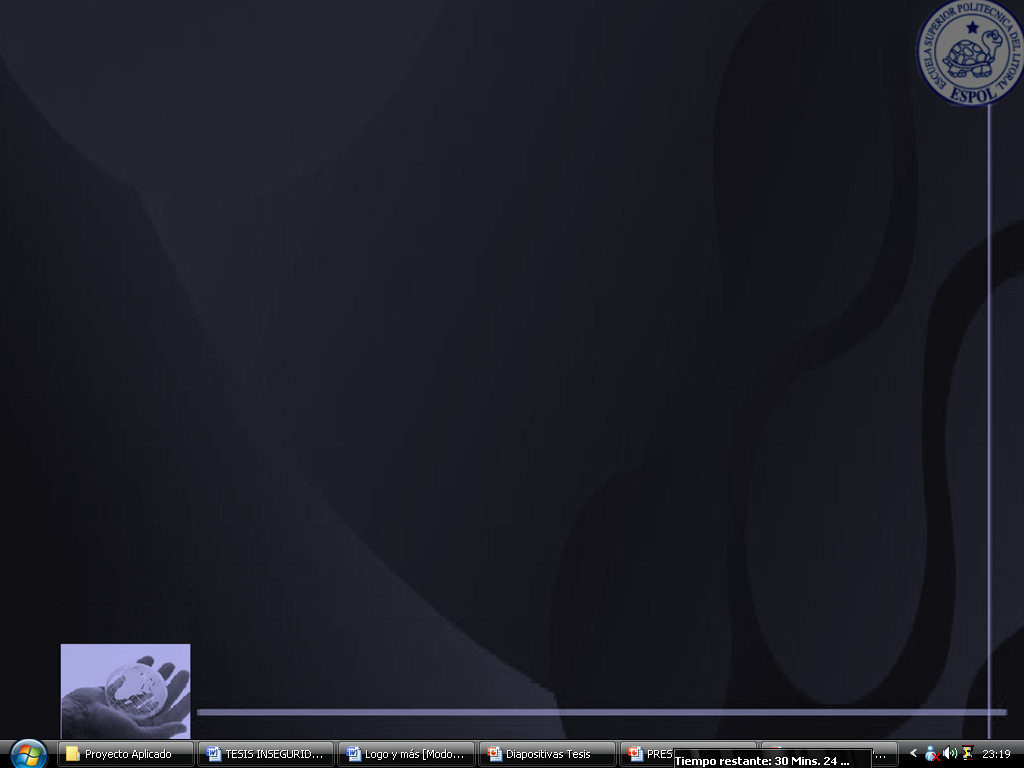 Objetivos Específicos
Instalar nuevos servicios de seguridad por sectores y extendernos a otros
Fortalecer los vínculos de cooperación con la comunidad y la Policía
Ayudar a la Policía Judicial a disminuir los niveles de inseguridad y aumentar su credibilidad
Dar capacitación permanente a los habitantes del sector
Obtener una rentabilidad con el proyecto
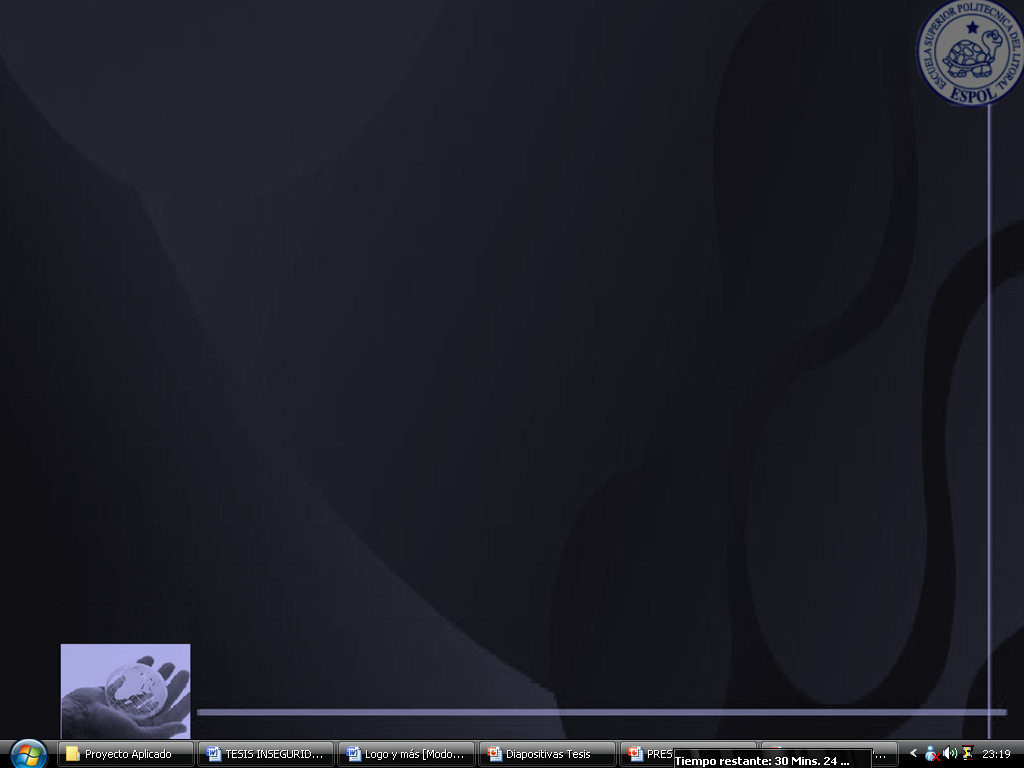 La Investigación de Mercados
Para poder realizar un adecuado plan de muestreo es necesario determinar :

La unidad de muestreo.
El tamaño de la muestra.
El medio de muestreo.
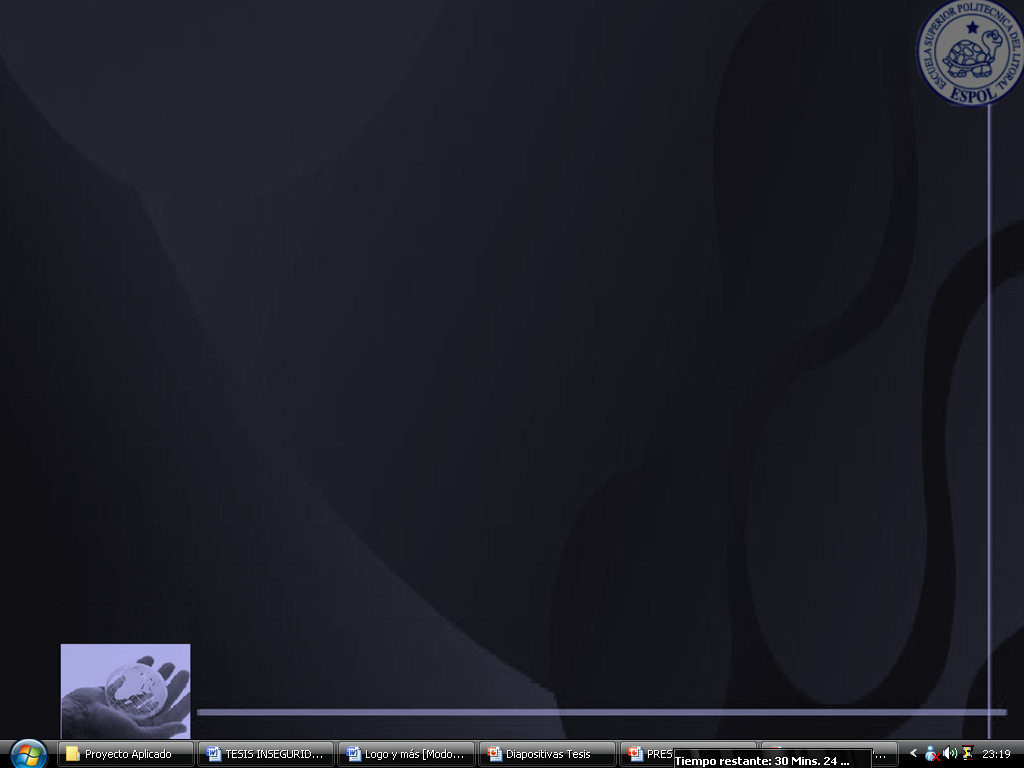 Población Objetivo
Población estimada de Guayaquil 2010: 2’489.119 (tasa promedio anual de crecimiento: 2.6%).
 Población estimada Parroquia Ximena: 569.288 (25.20%  de la población total).
Población estimada Cdla. Los Esteros: 18.787 hab. (3.30% de la población de la Parroquia).
Familias estimadas dentro de la ciudadela: 3.515 familias
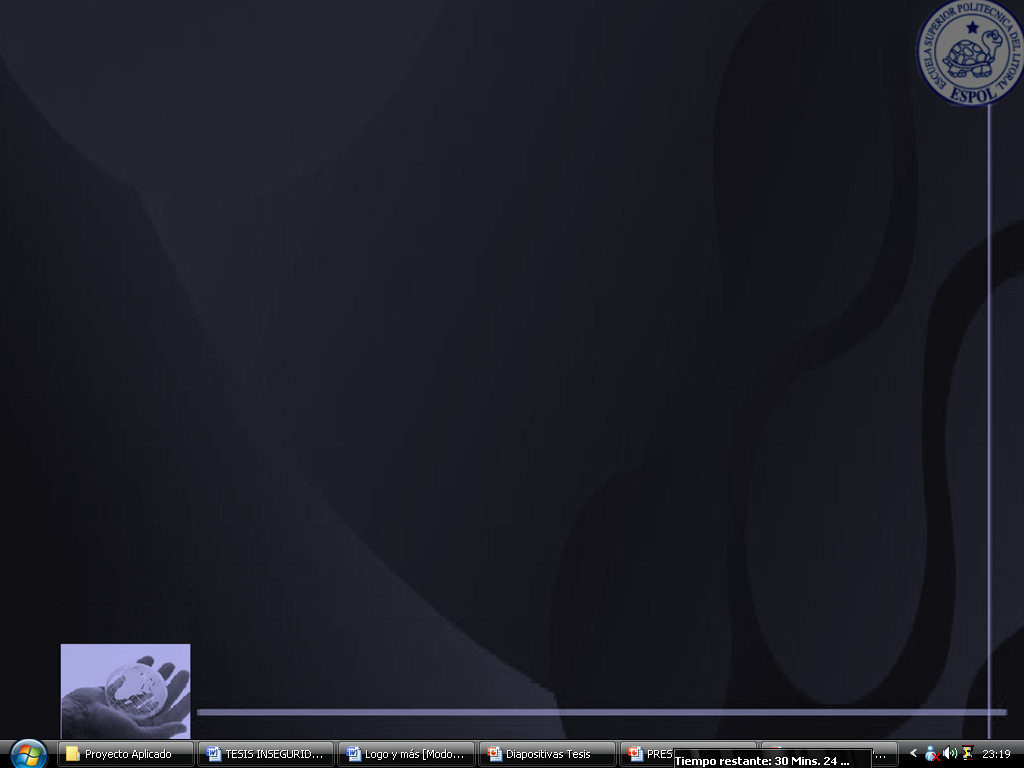 2.576 = nivel de confianza 99%.
0.033 = probabilidad población objetivo.
0.967 = (1-0.033).
0.04 = error estándar.
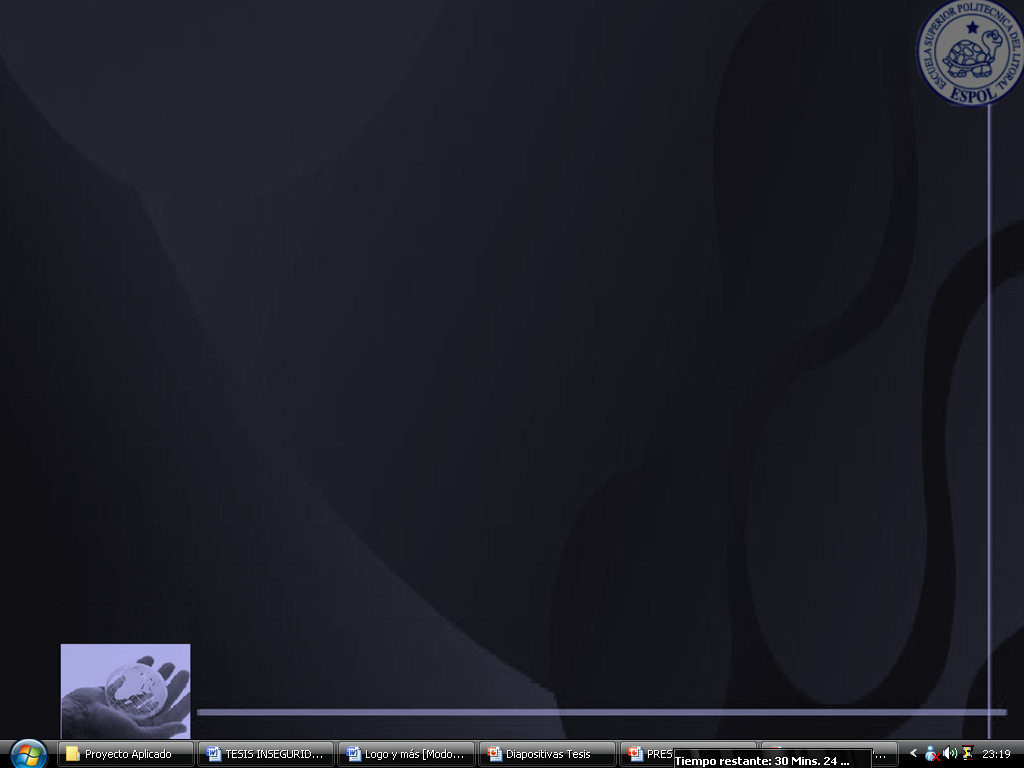 La Encuesta
La herramienta principal para realizar la encuesta ha sido el cuestionario y los resultados fueron:
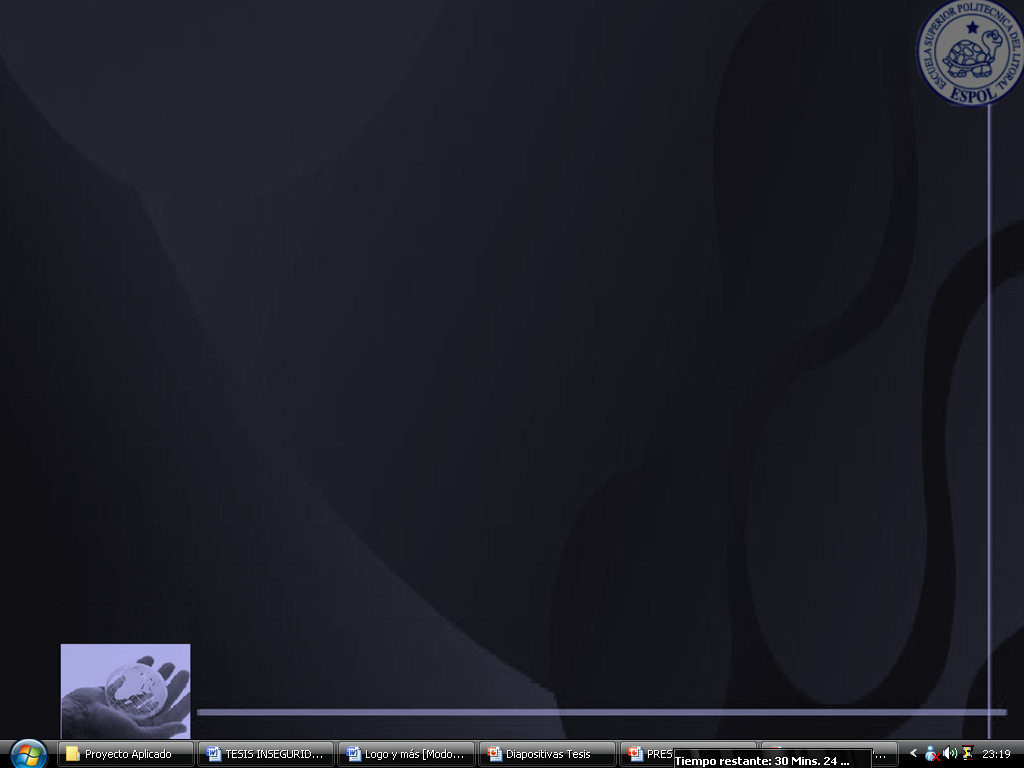 Resultados de las encuestas
Ingreso promedio de los encuestados
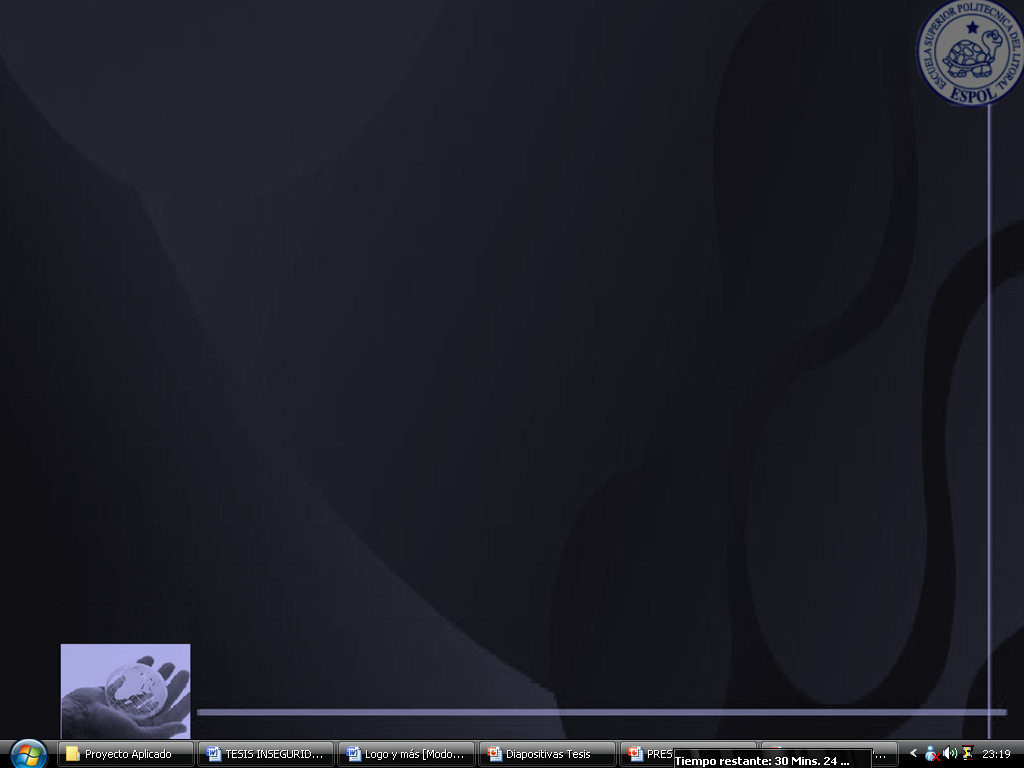 Resultados de las encuestas
Ha aumentado la delincuencia en la ciudadela
Ha sido victima de la delincuencia
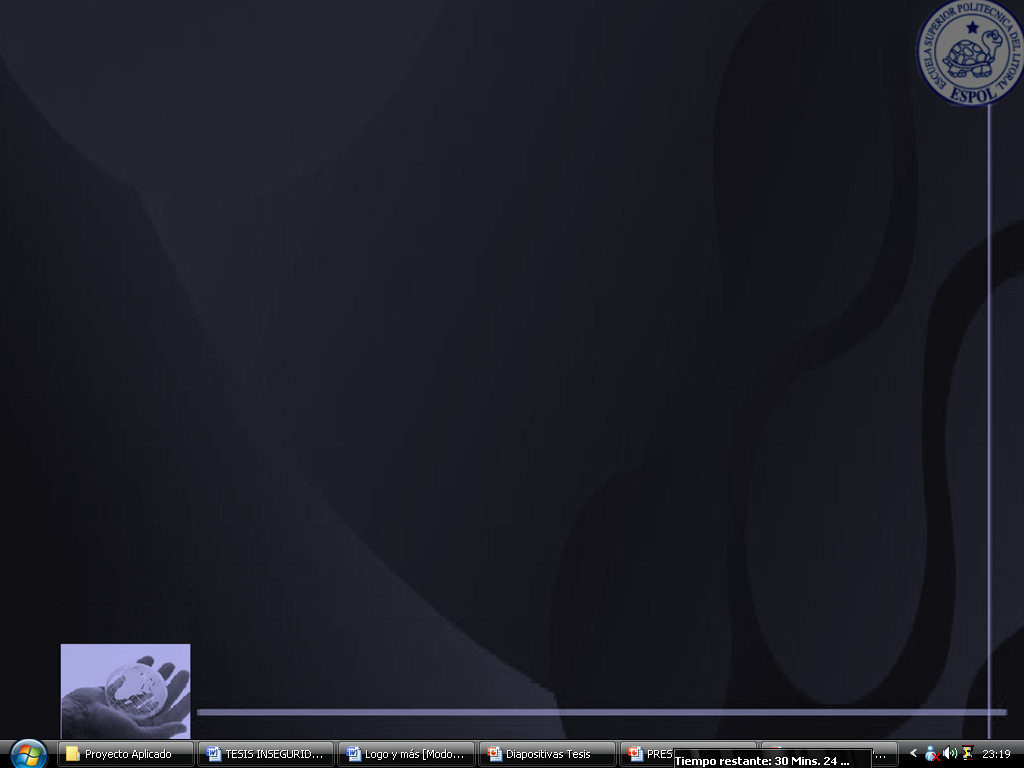 Resultados de las encuestas
Aceptaría un nuevo servicio de seguridad
Invertiría en el nuevo servicio (precio)
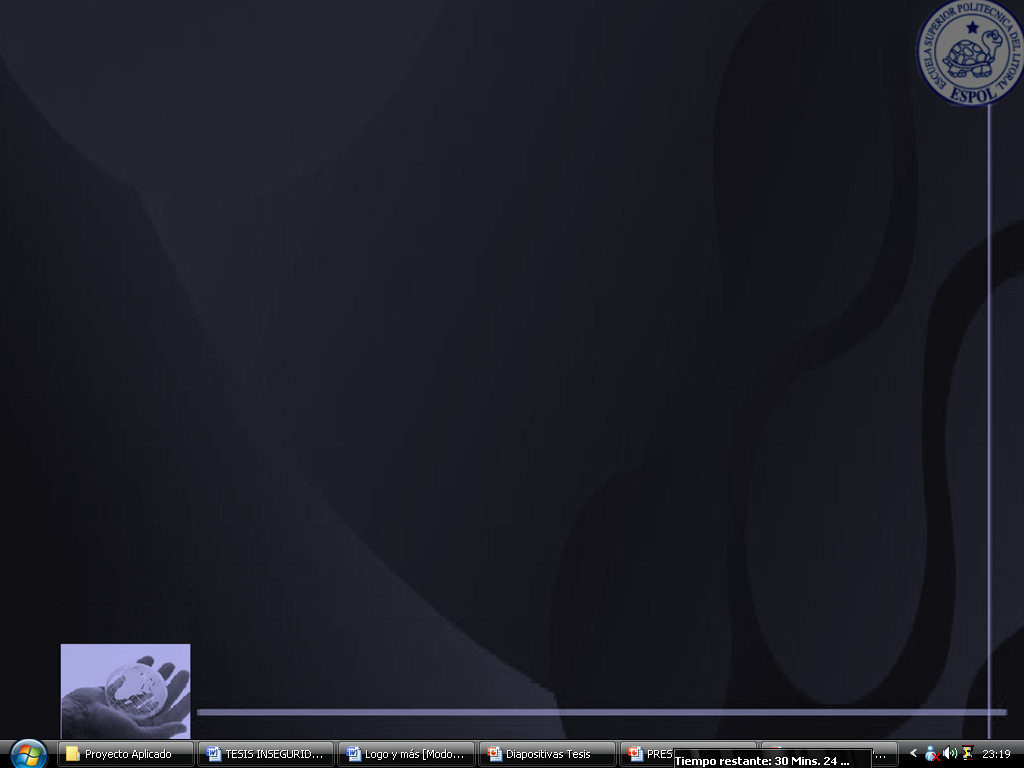 Nuestra Empresa
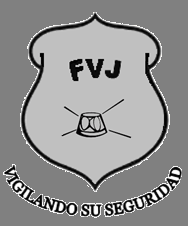 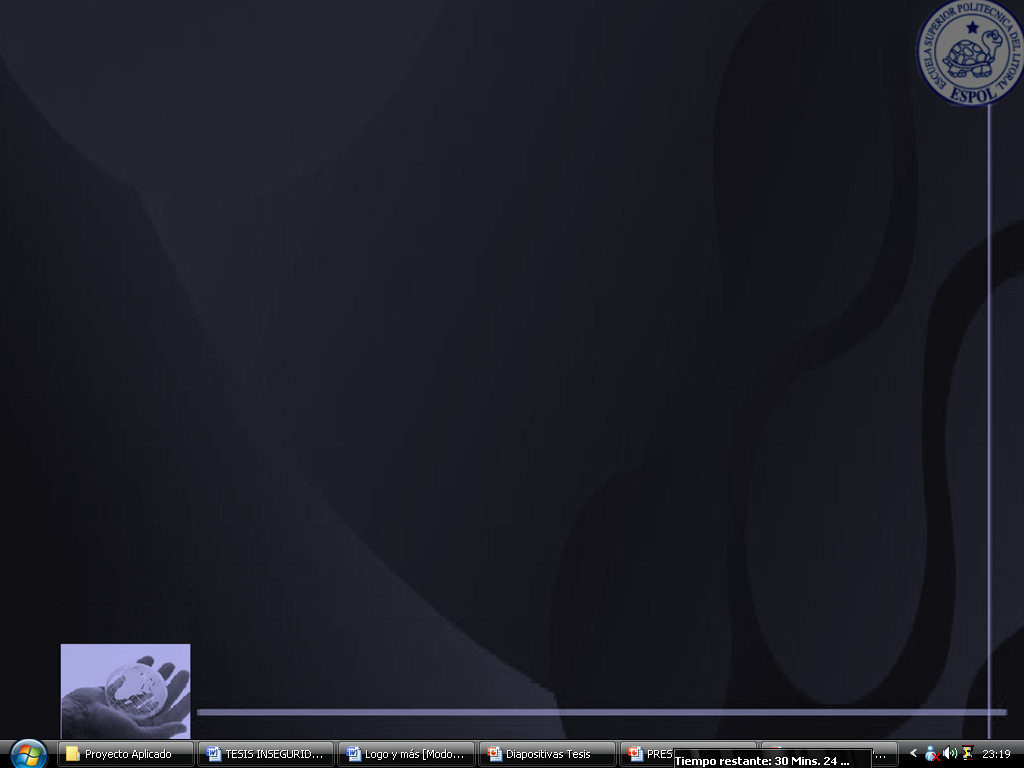 Plan de Marketing (4P)
Precio
Producto
Plaza




Promoción
Publicidad
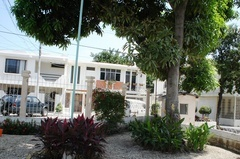 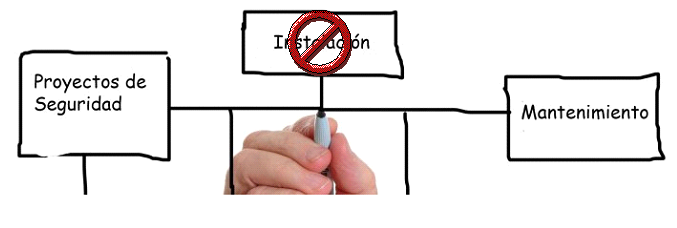 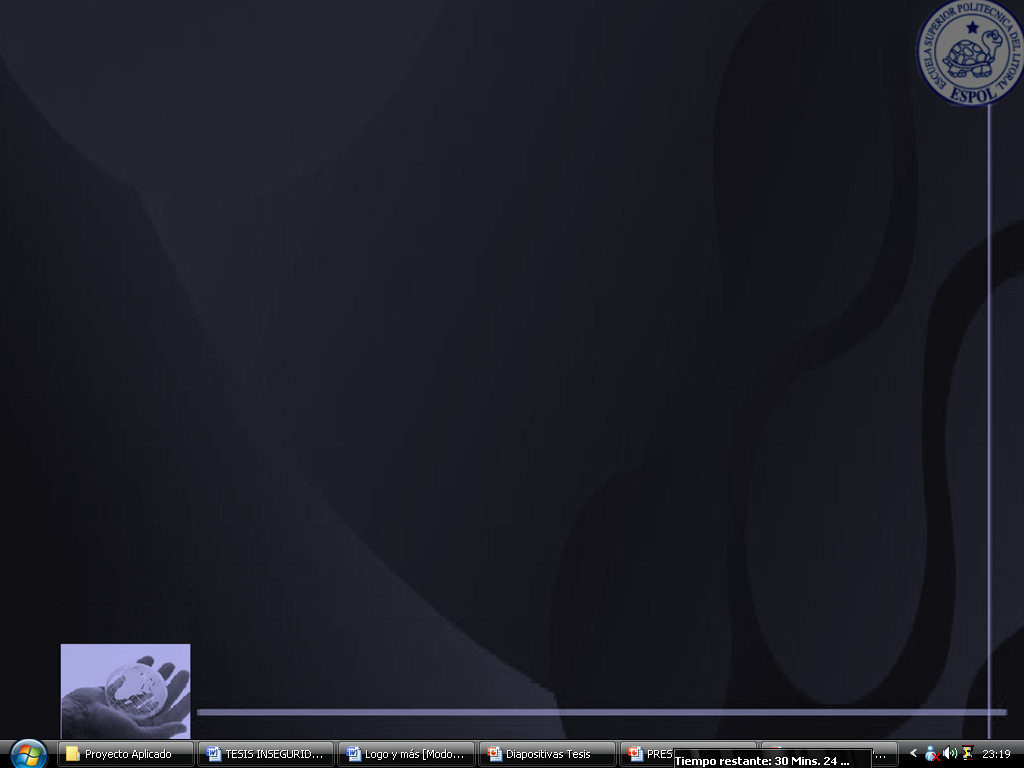 Análisis F.O.D.A.
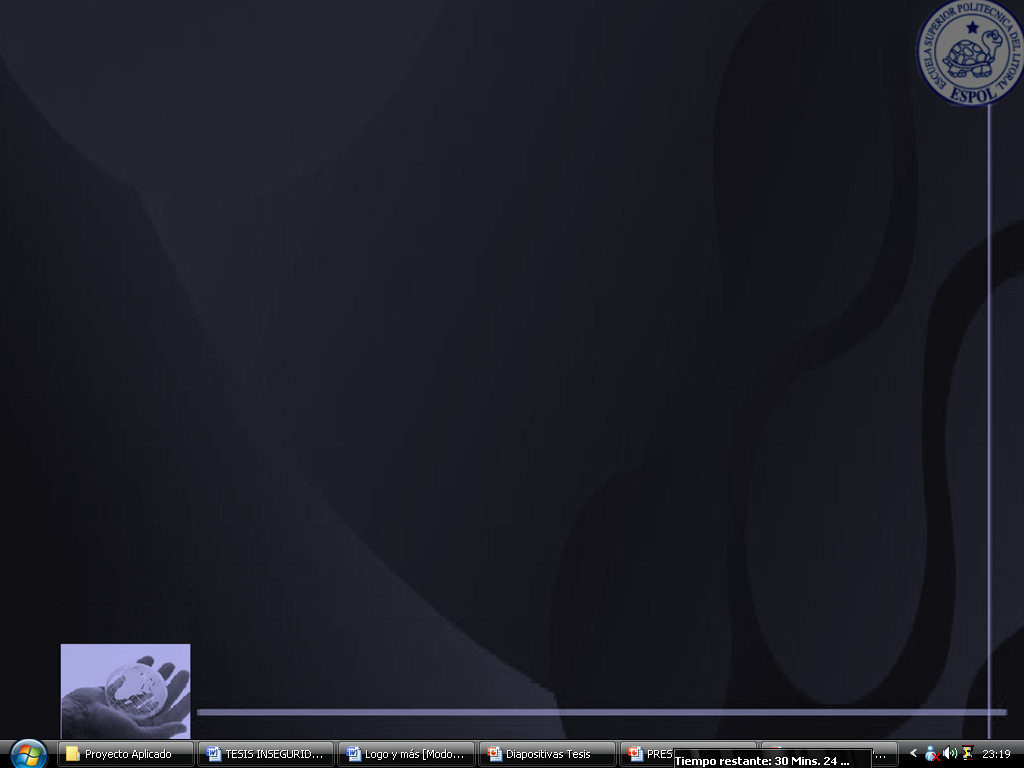 Estructura Organizacional-Administrativa
Misión: Ser una empresa comprometida con la satisfacción de las necesidades en brindar servicios y asesoría estratégica, con el apoyo de la Policía Nacional, garantizando protección a la vida y bienes de nuestros clientes de forma ágil y personalizada.

Visión: Ser una empresa líder a nivel nacional brindando seguridad y protección.
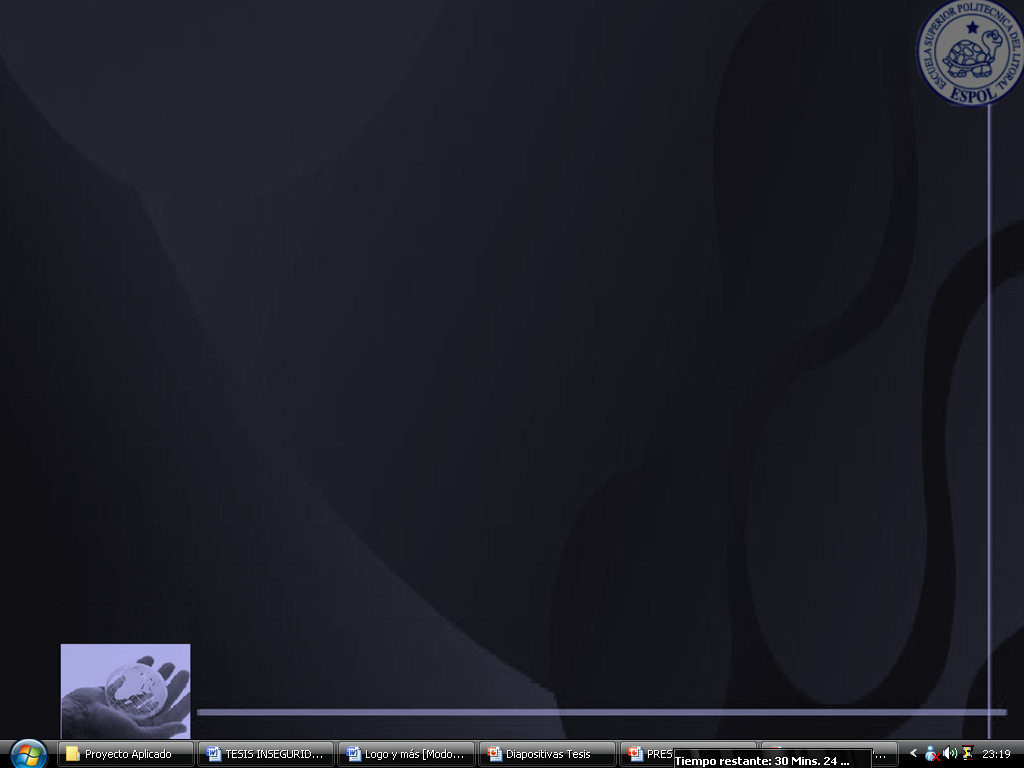 Organigrama
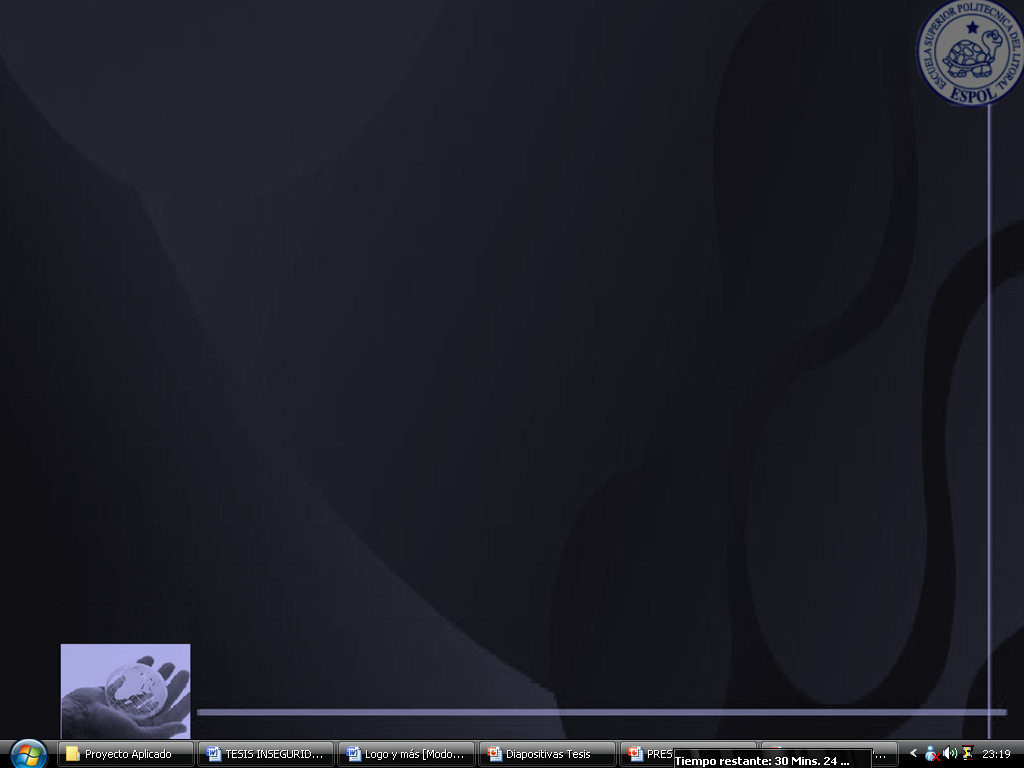 Análisis de las Fuerzas de Porter
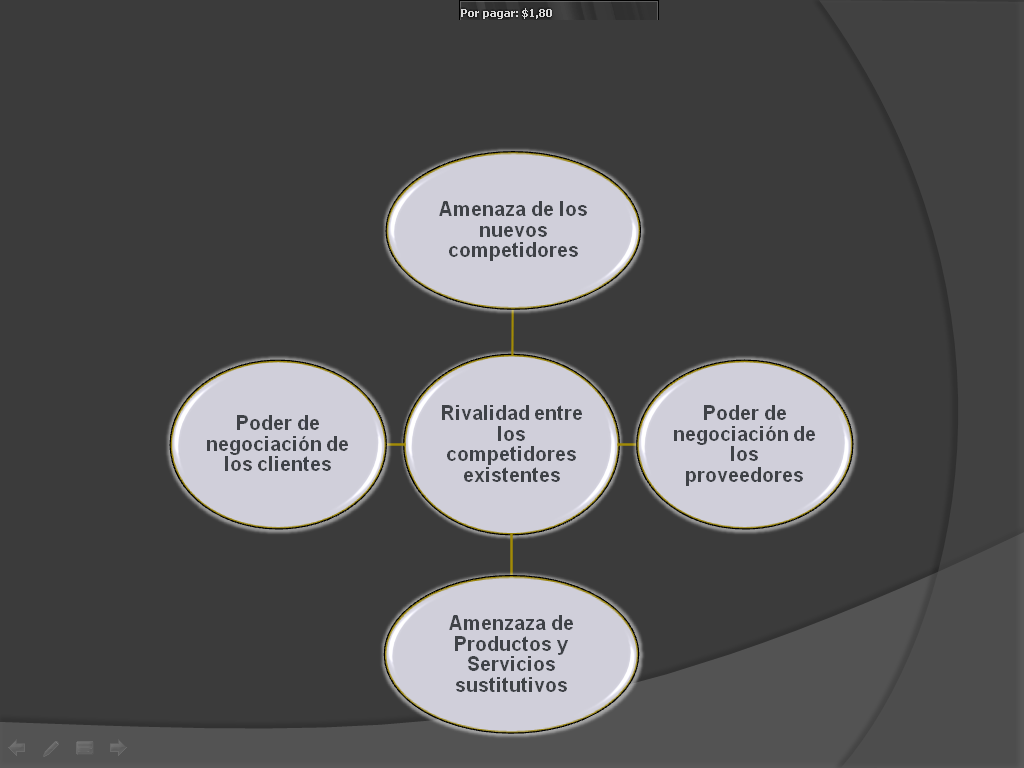 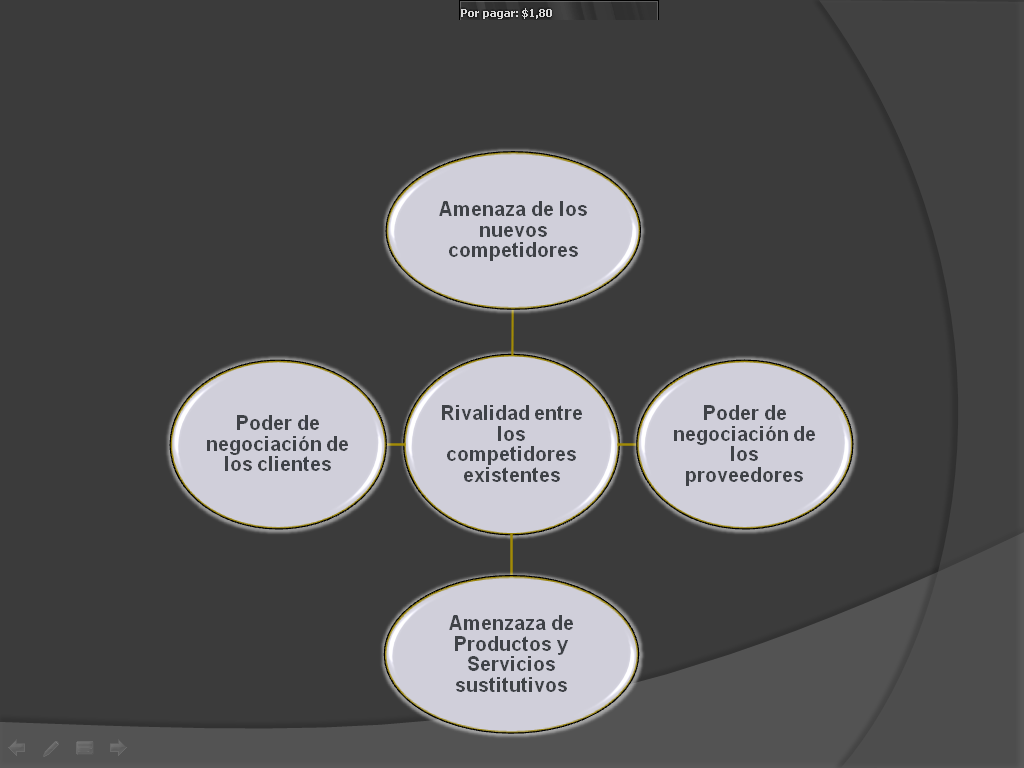 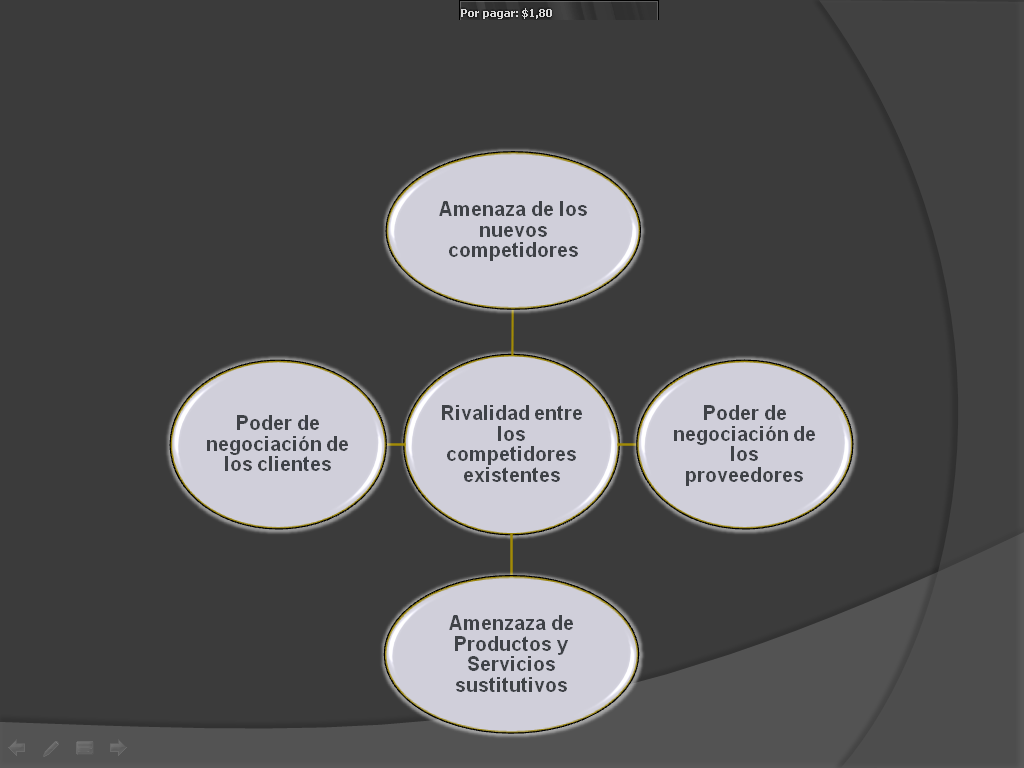 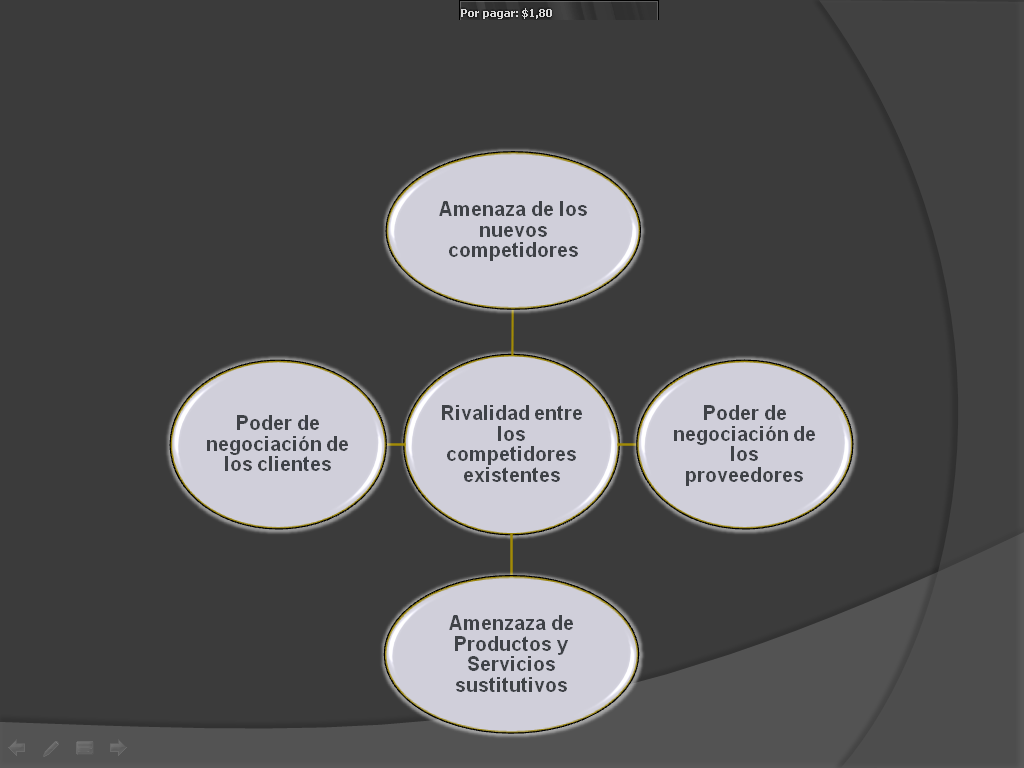 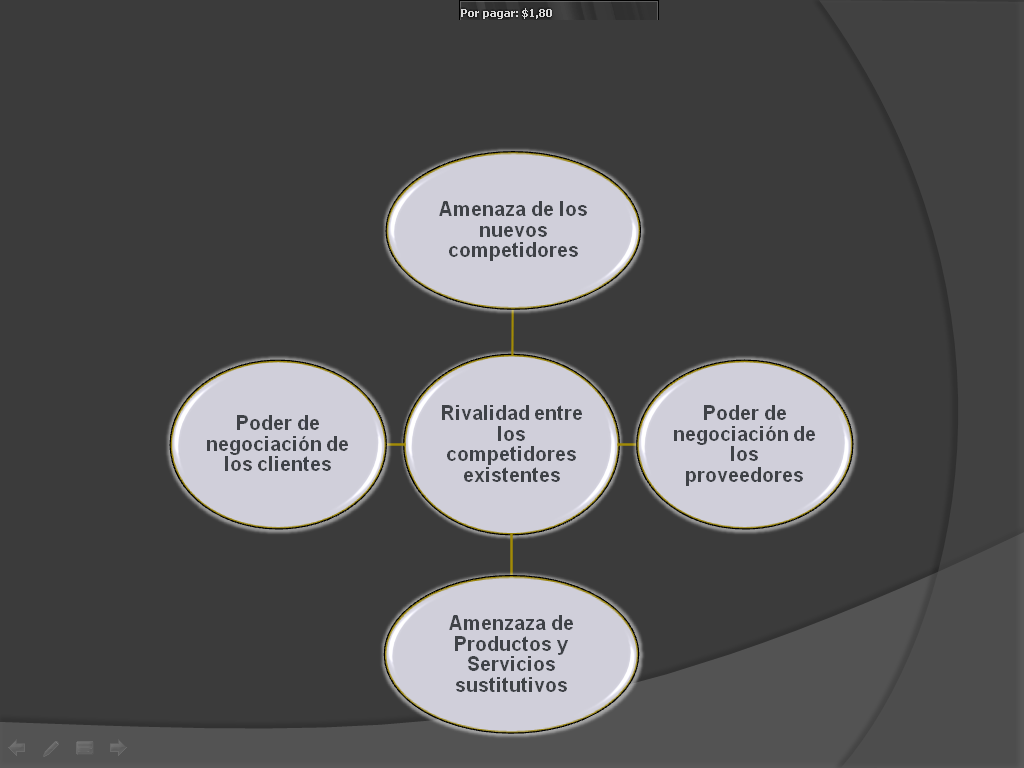 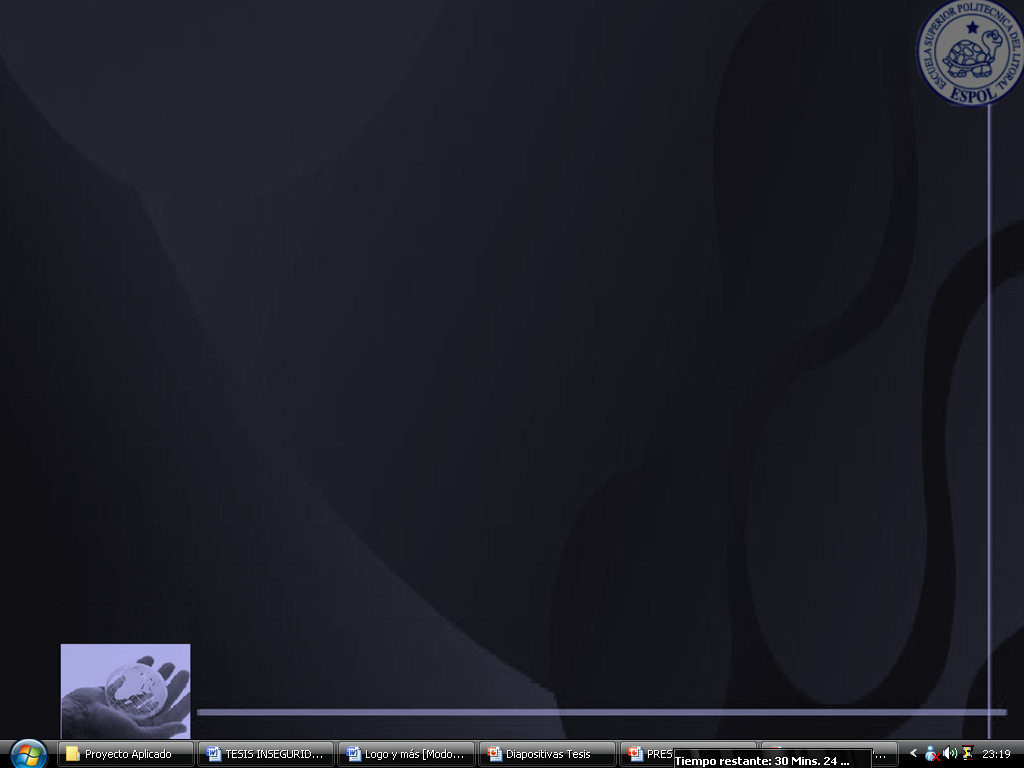 Análisis técnico – Implementos a utilizar en la seguridad electrónica
Monitores y Cámaras


Central de alarmas


Transmisor y receptor
Respaldo telefónico
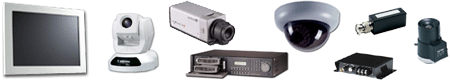 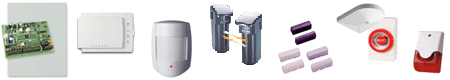 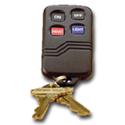 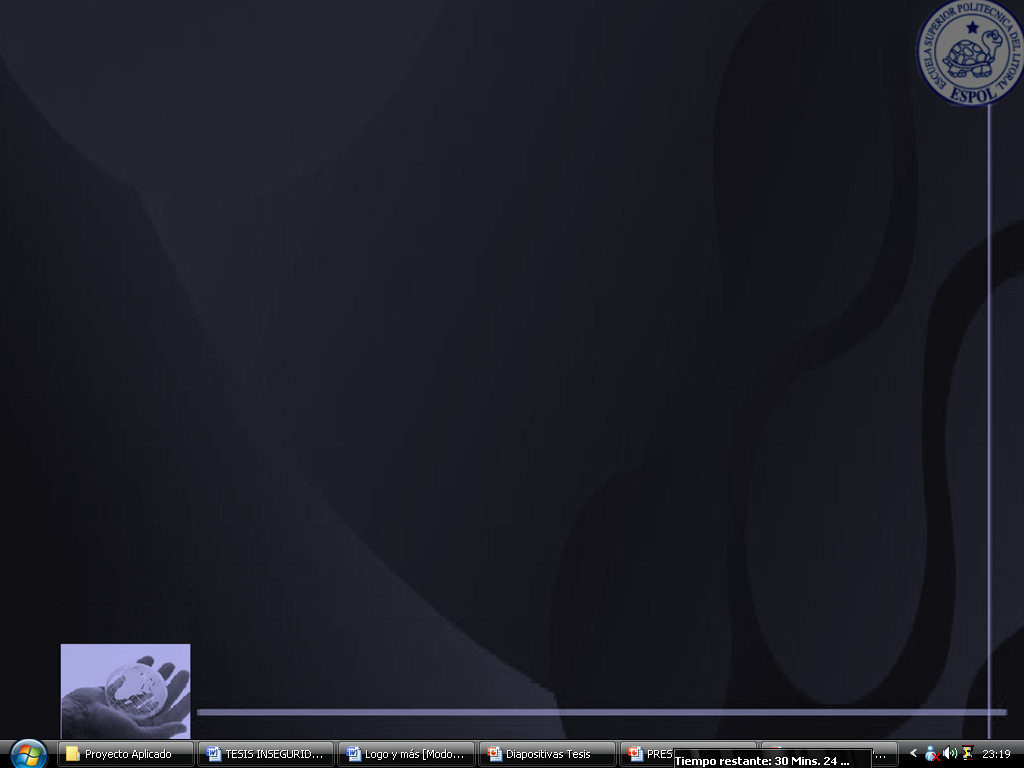 Generación de electricidad fotovoltaica para suministro de energía al sistema de tele-vigilancia
Su periodo de vida útil es superior a 25 años.
La  electricidad se genera a partir de la radiación solar no del calor.
Sistema sencillo y de fácil instalación.
Beneficio social.
Mantenimiento y riesgo de avería muy bajo.
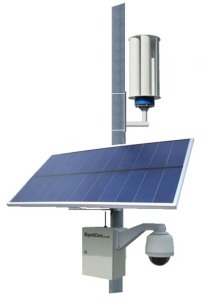 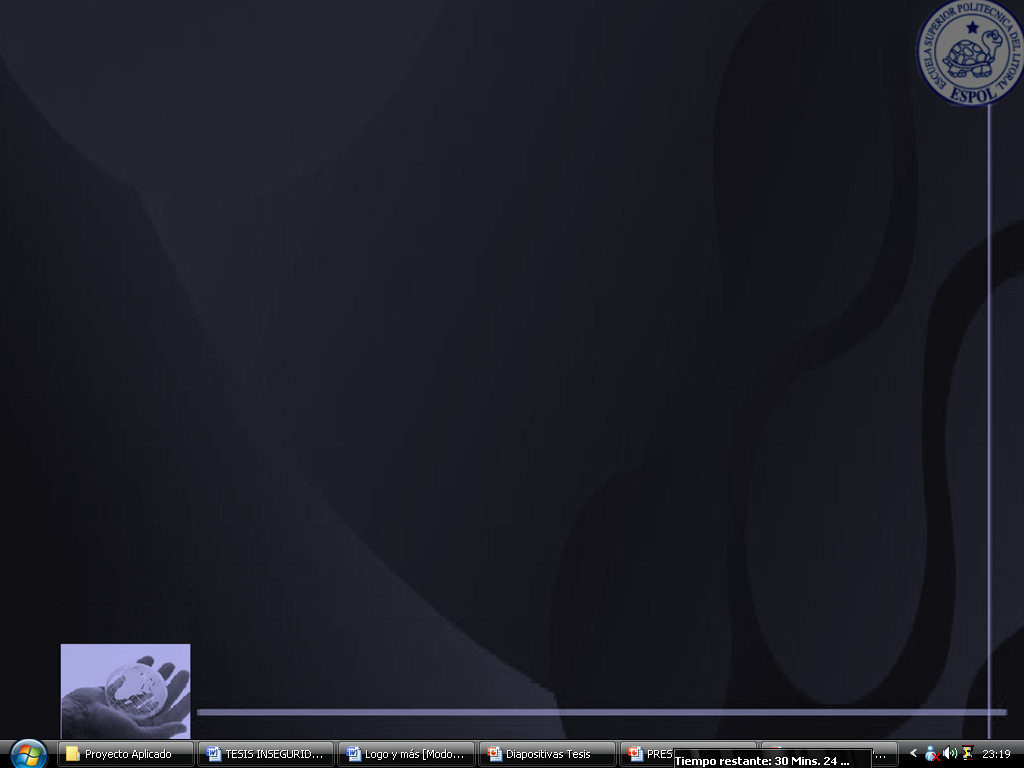 Análisis Técnico - Vigilancia IP inalámbrica
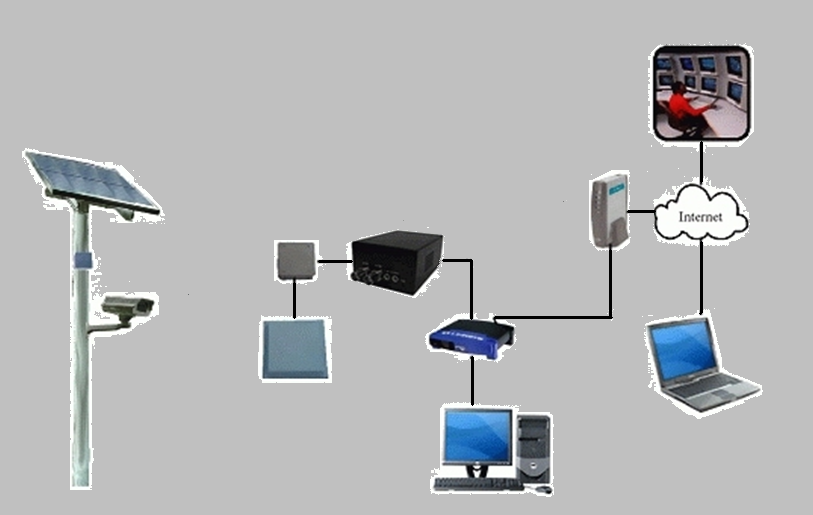 Estación de Monitoreo
Antena 2km. de alcance
Modem Banda Ancha
Receptor  Impermeable
Codificador
Antena de Alto Alcance
Computador conectado a Red Local
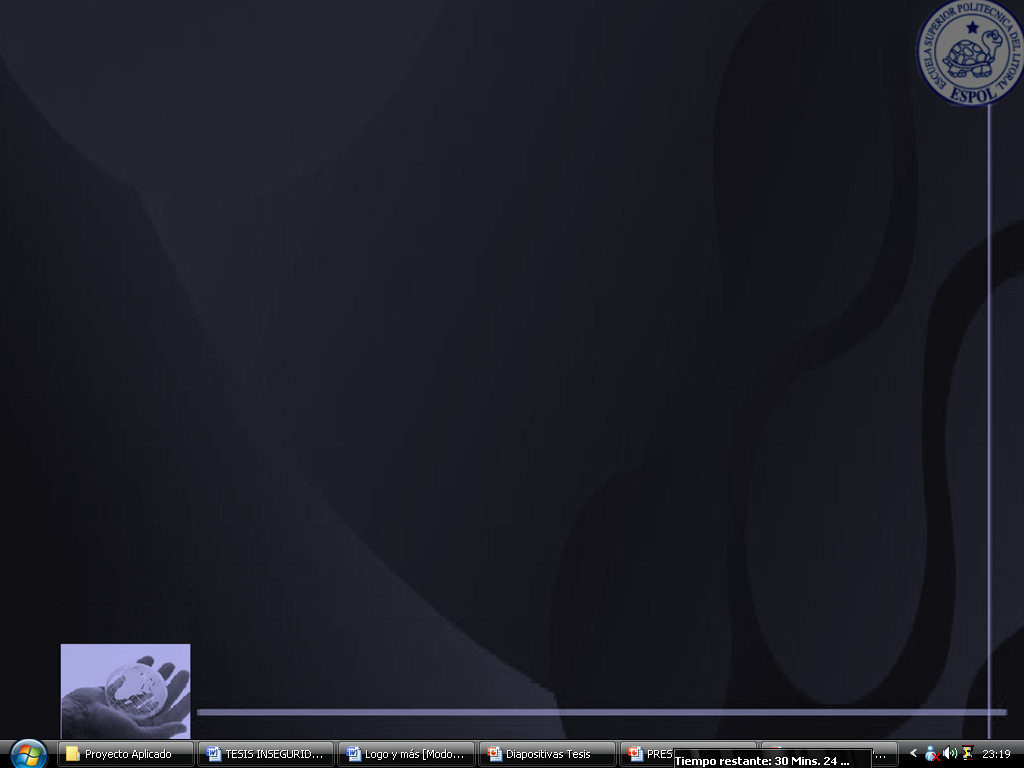 Análisis Técnico - Vigilancia IP inalámbrica
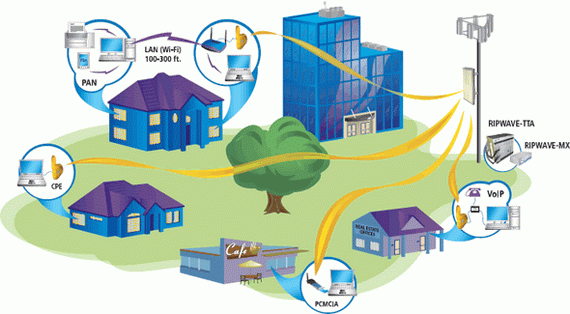 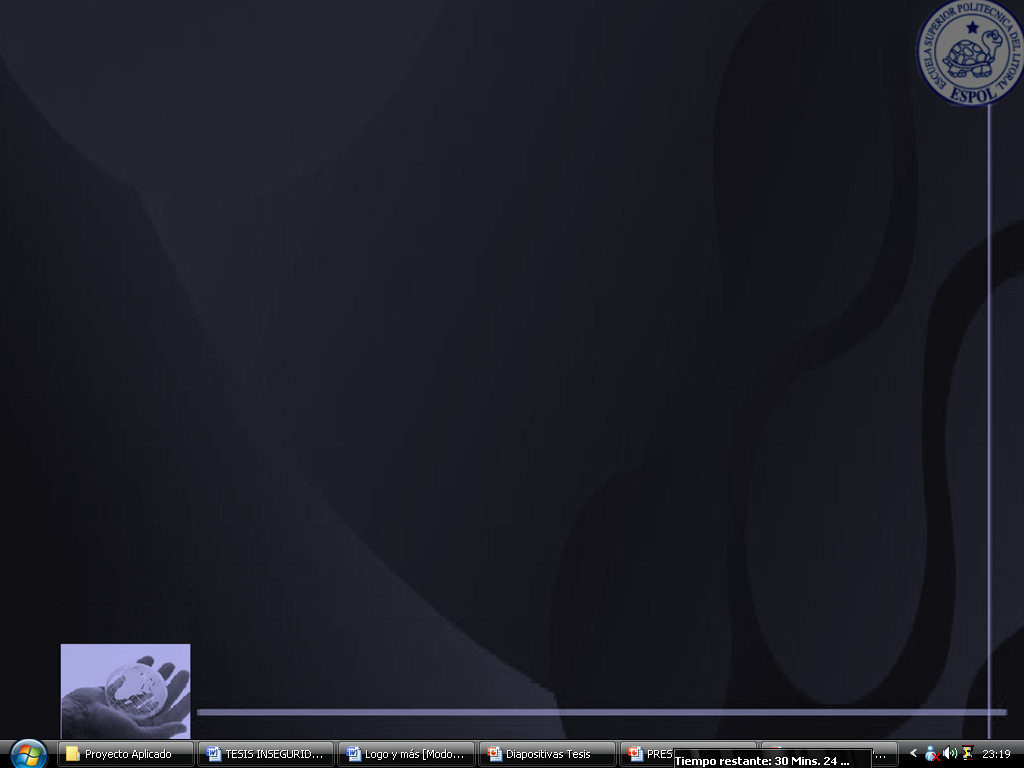 Análisis Financiero
Inversiones
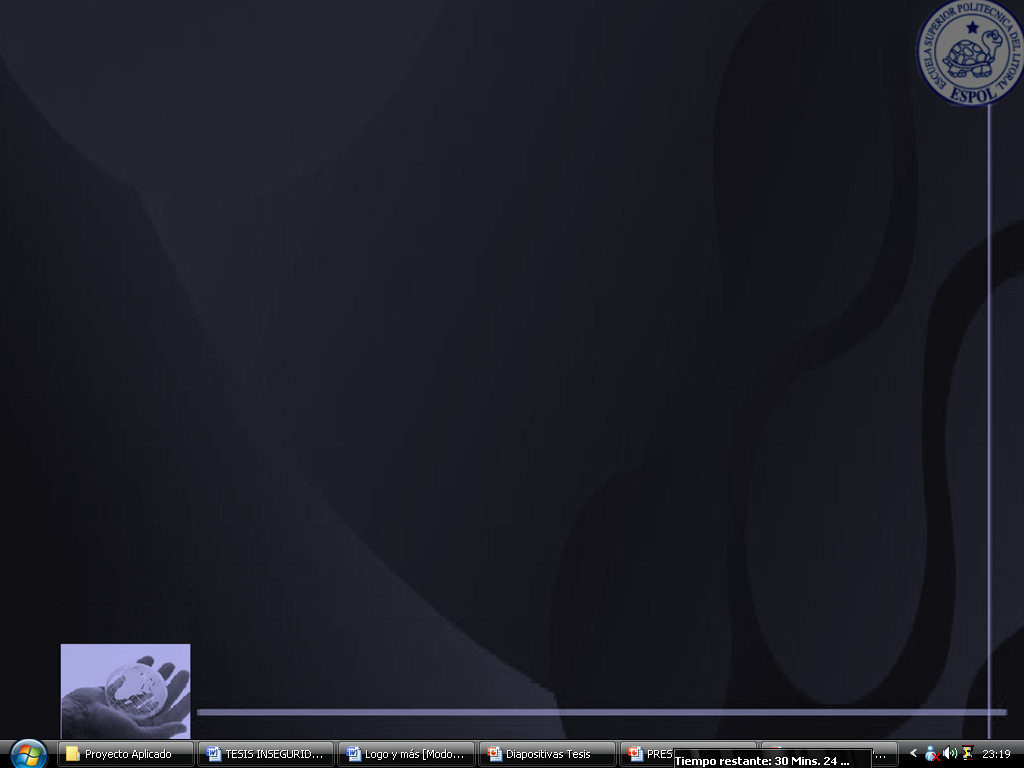 Inversiones en equipo
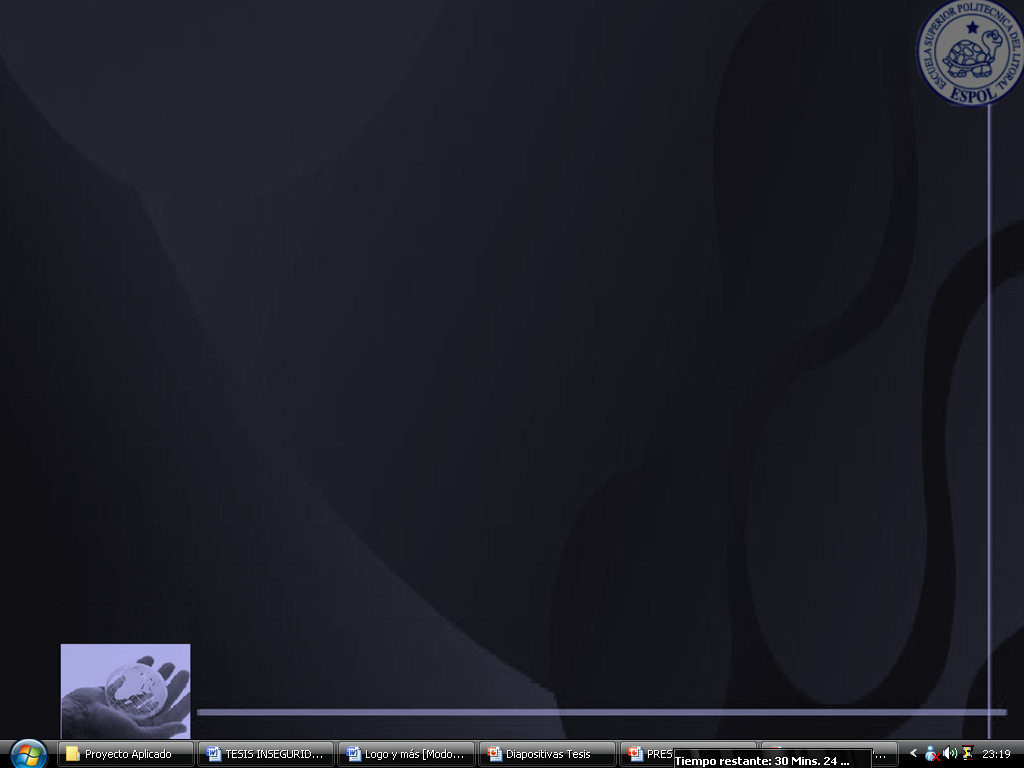 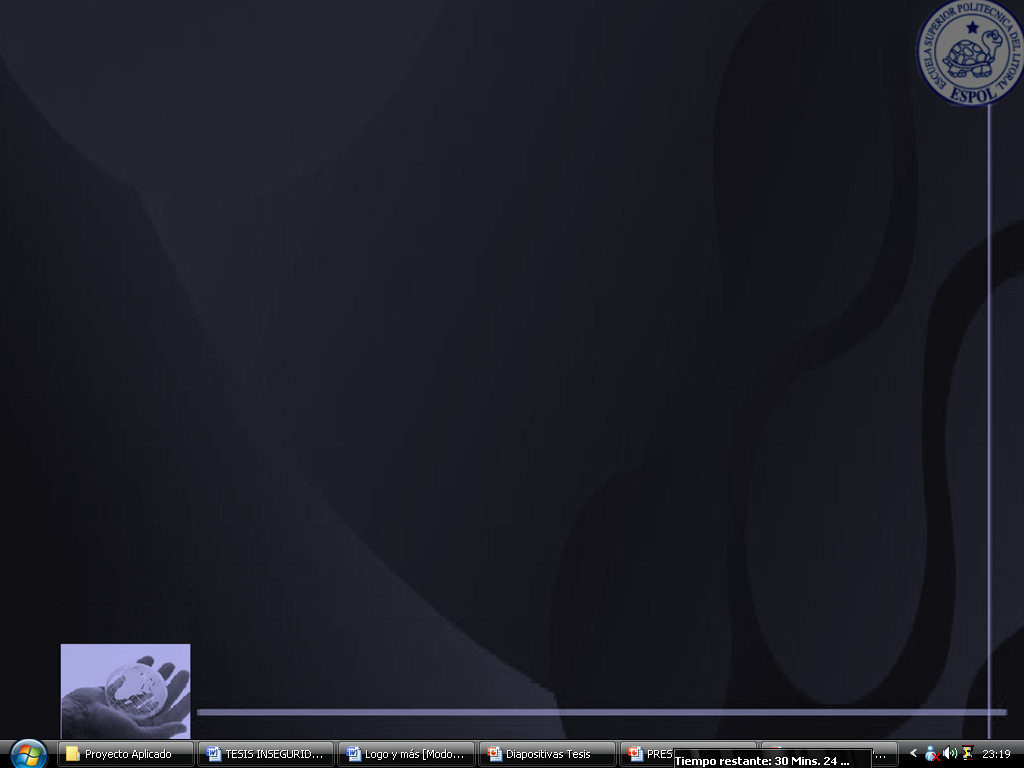 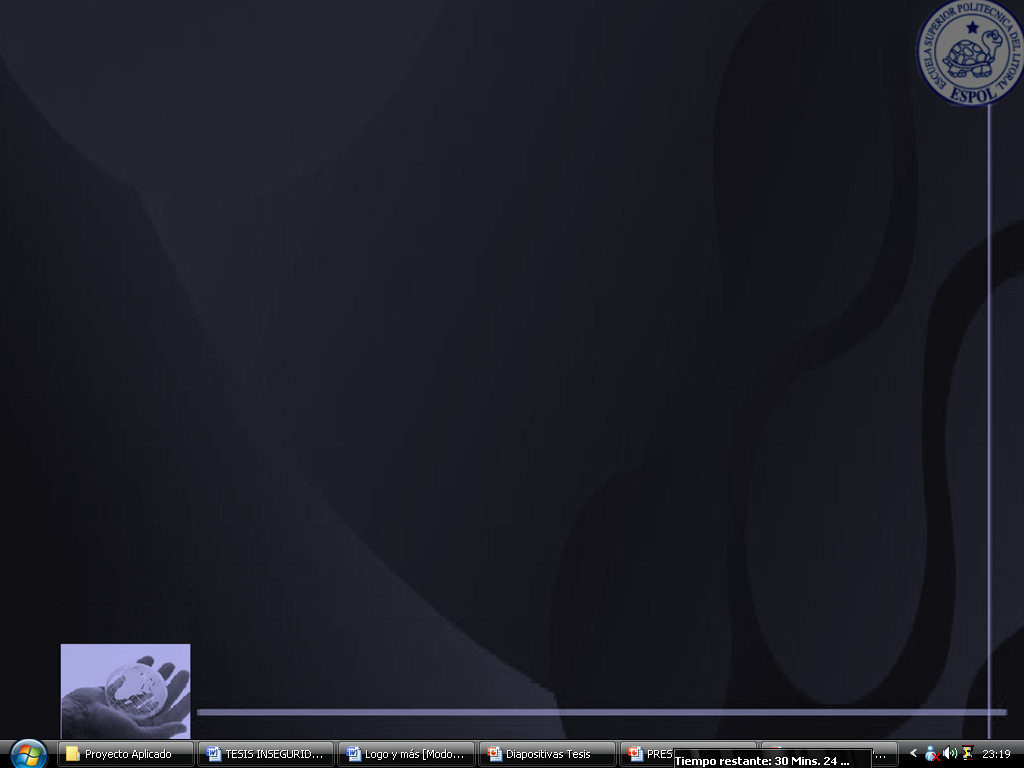 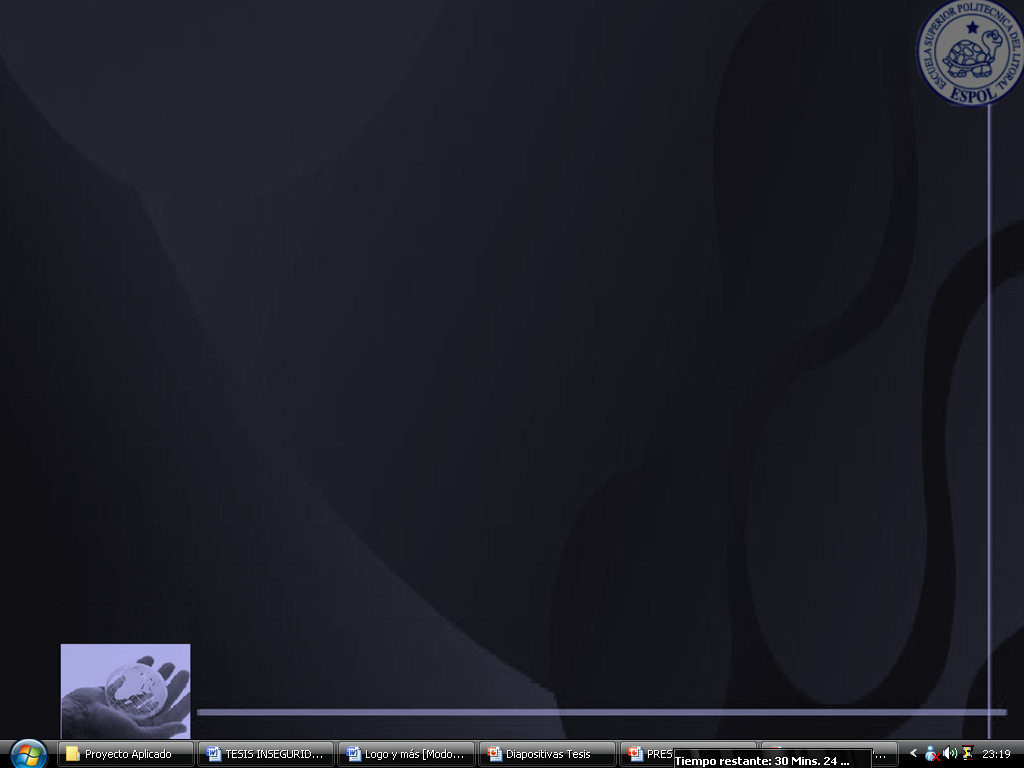 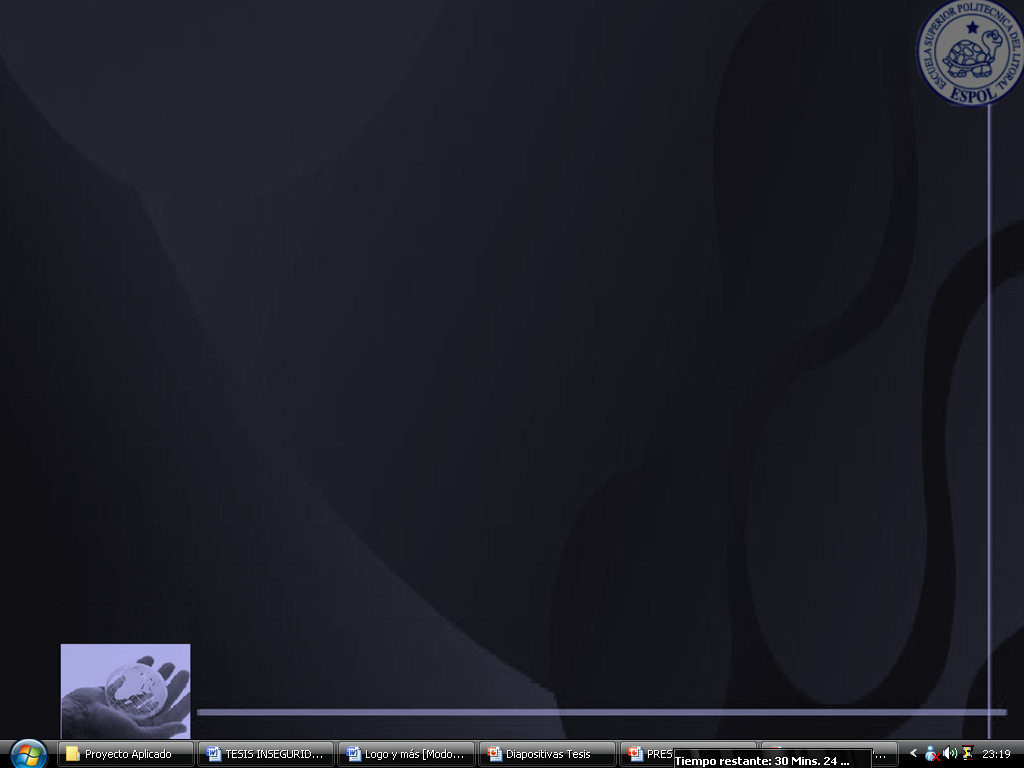 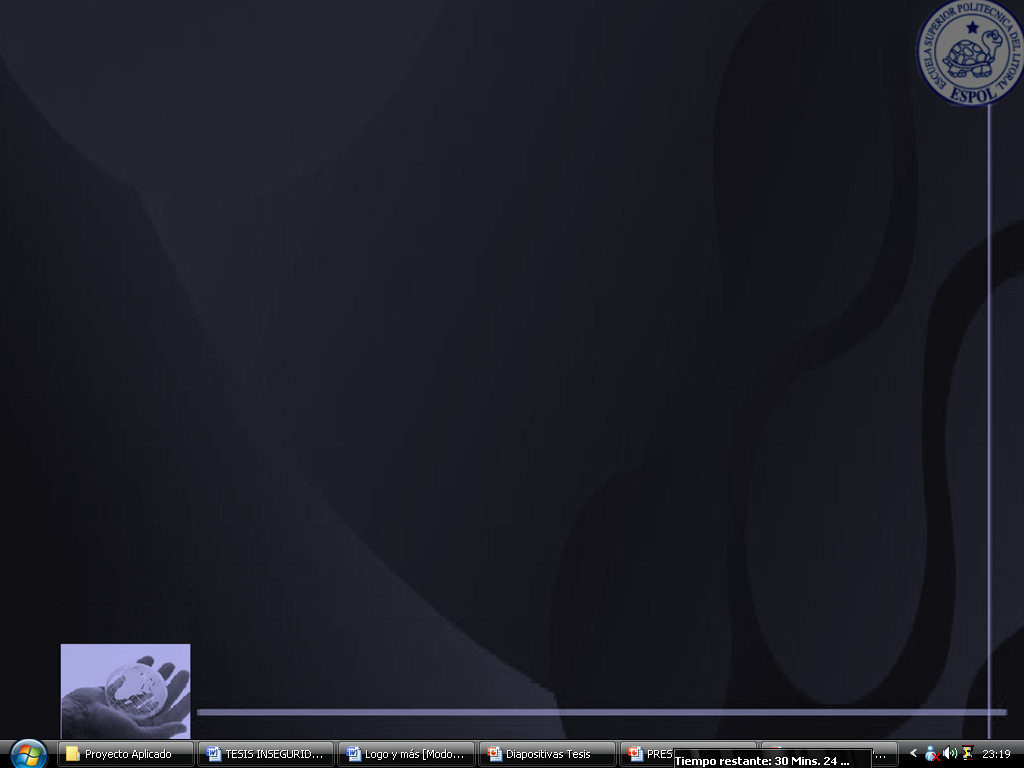 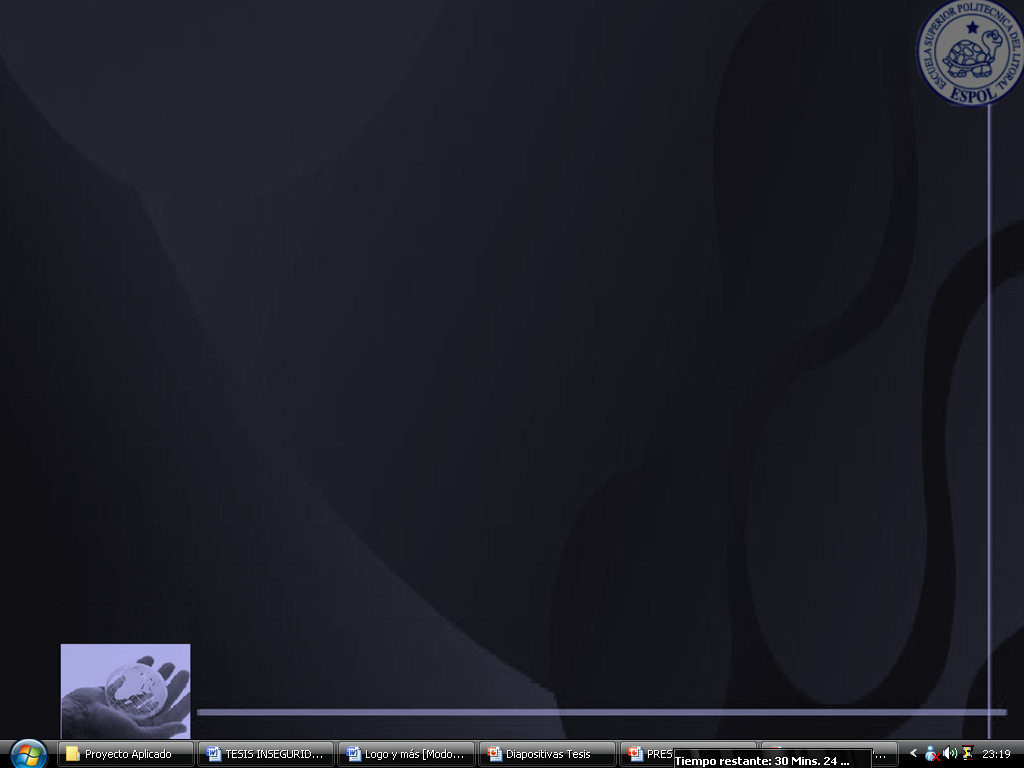 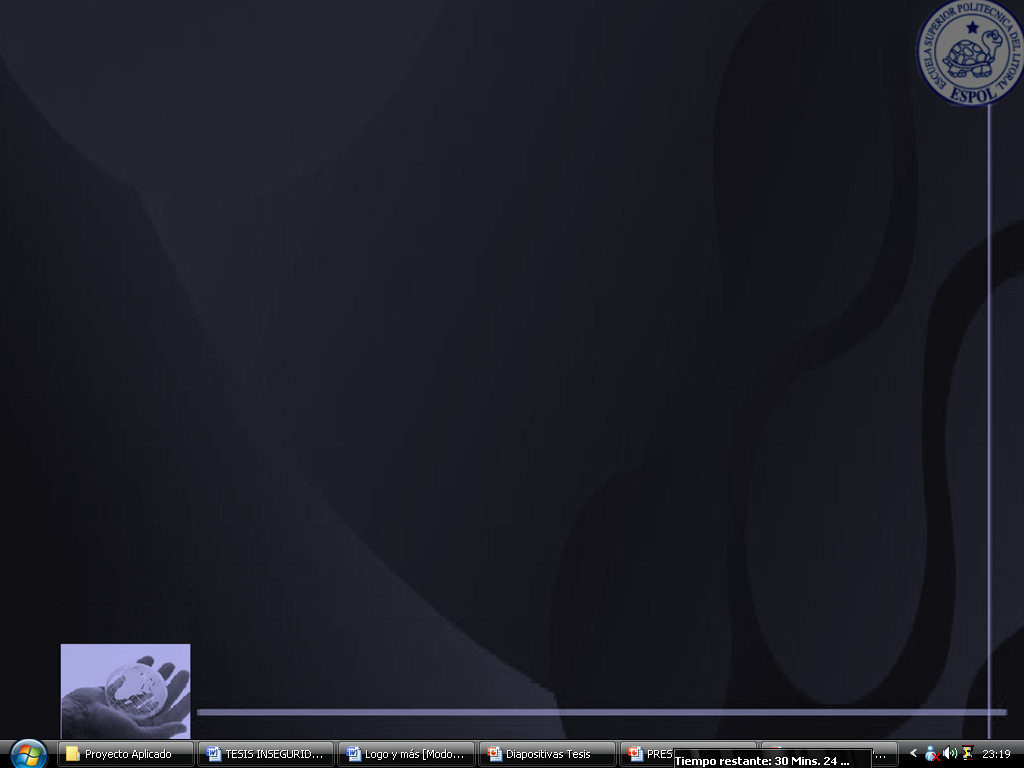 Costos y Gastos
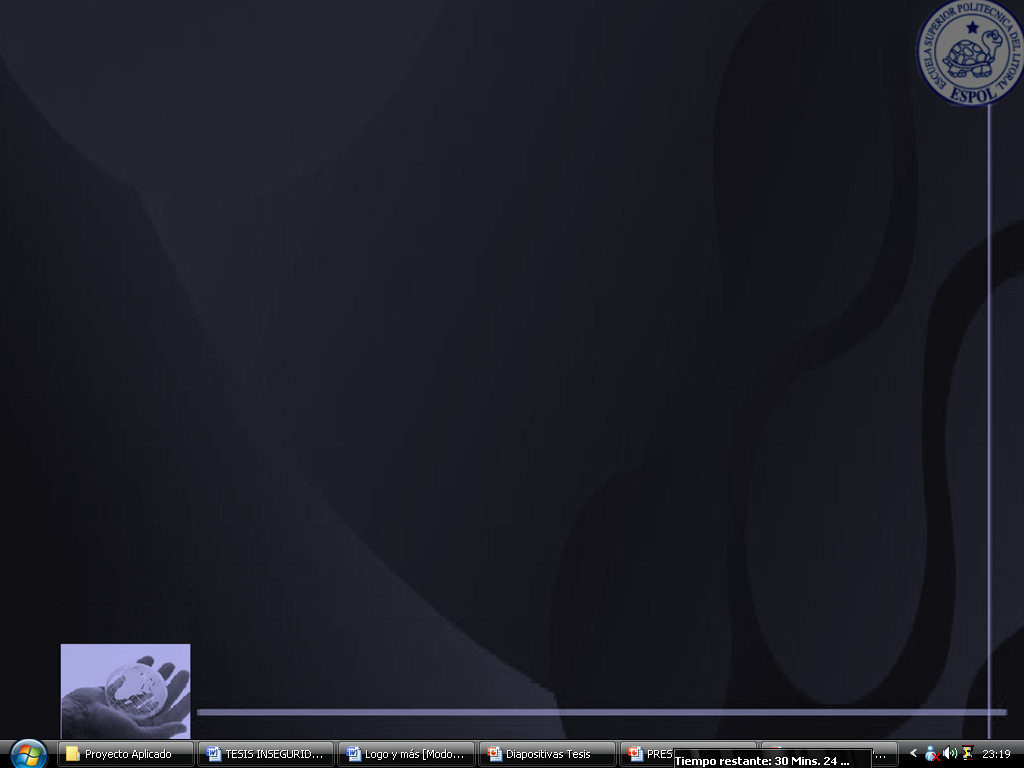 Los Estados Financieros proyectados
Reflejan todo el conjunto de operaciones y funcionamientos de la empresa.
Los costos por lo general los primeros años son elevados, pero se cubren con el crecimiento de las ventas durante el ejercicio económico.
Estado de Pérdidas y Ganancias estimado para el Proyecto
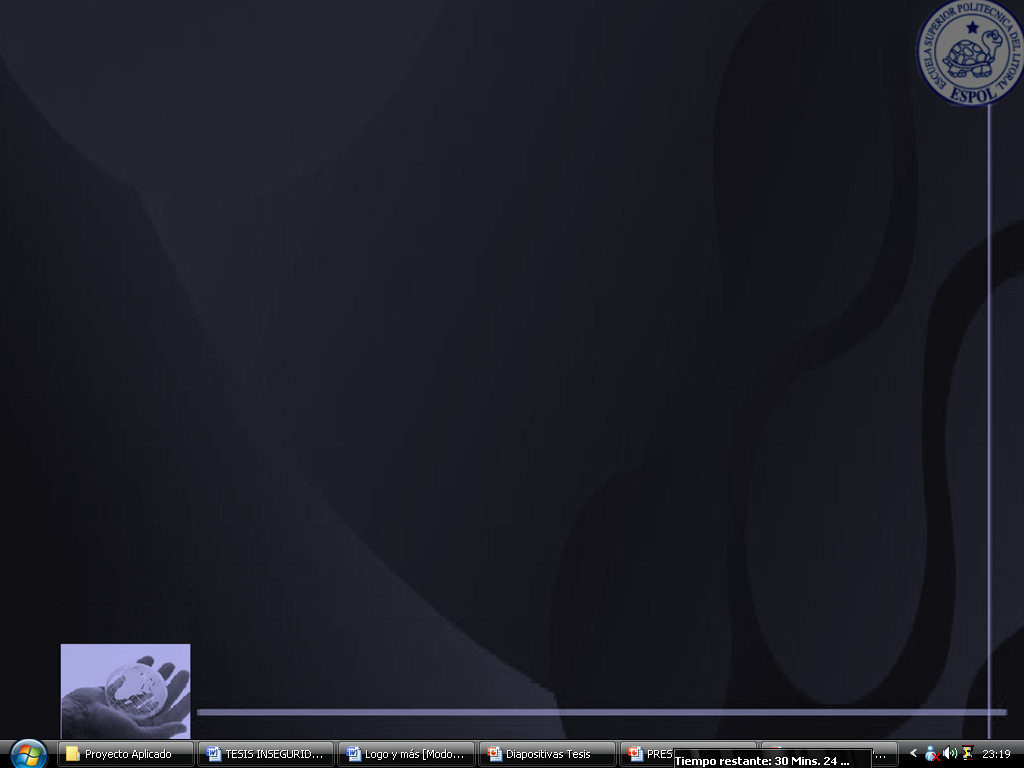 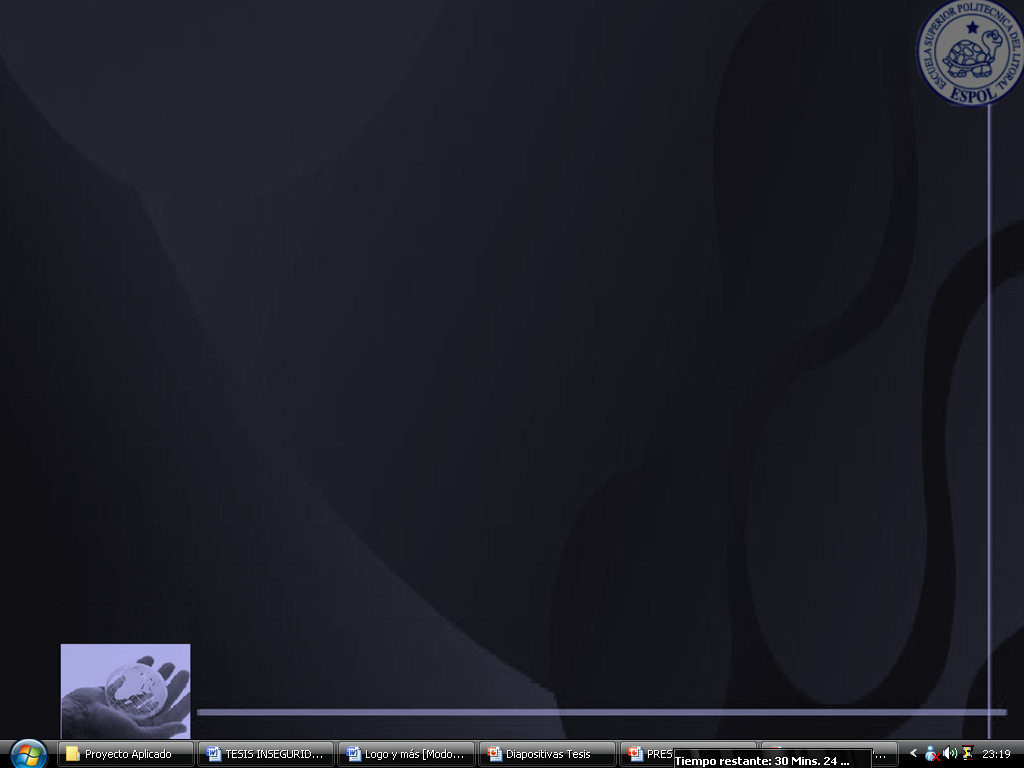 Política Implementada por FVJ S.A.
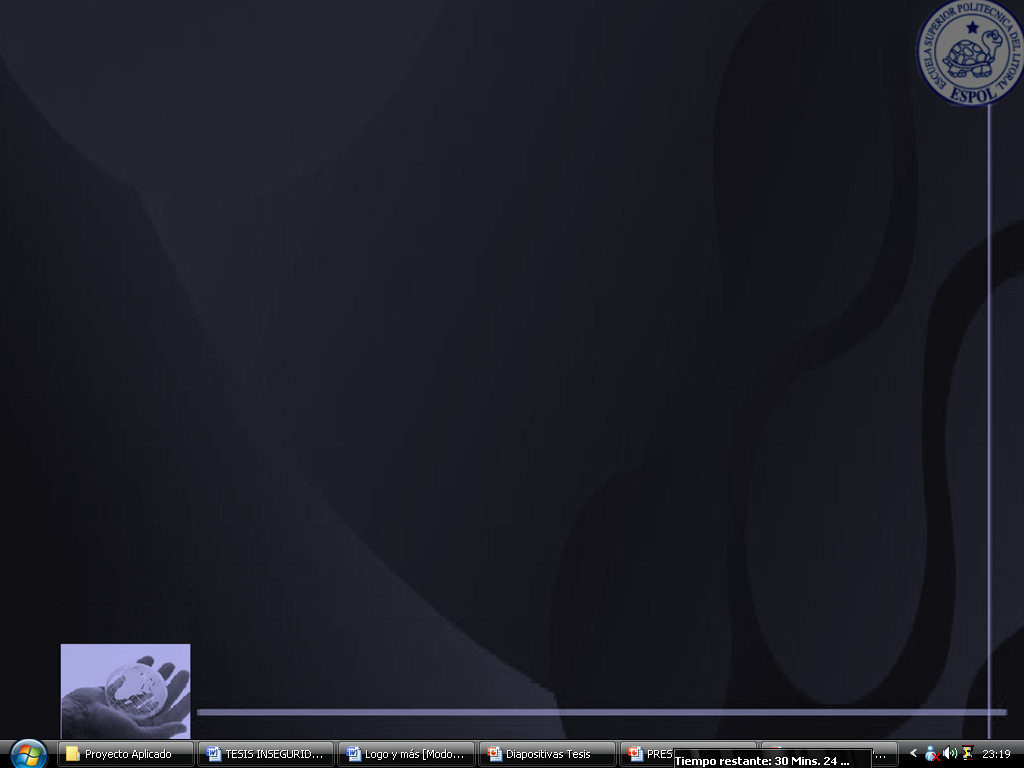 Flujo de Caja proyectado mensualmente
Servicio + Pago de Implemento
60% crédito, 40% contado
Incremento: 1.5%
SI(I.A.<0;0;I. 15%)
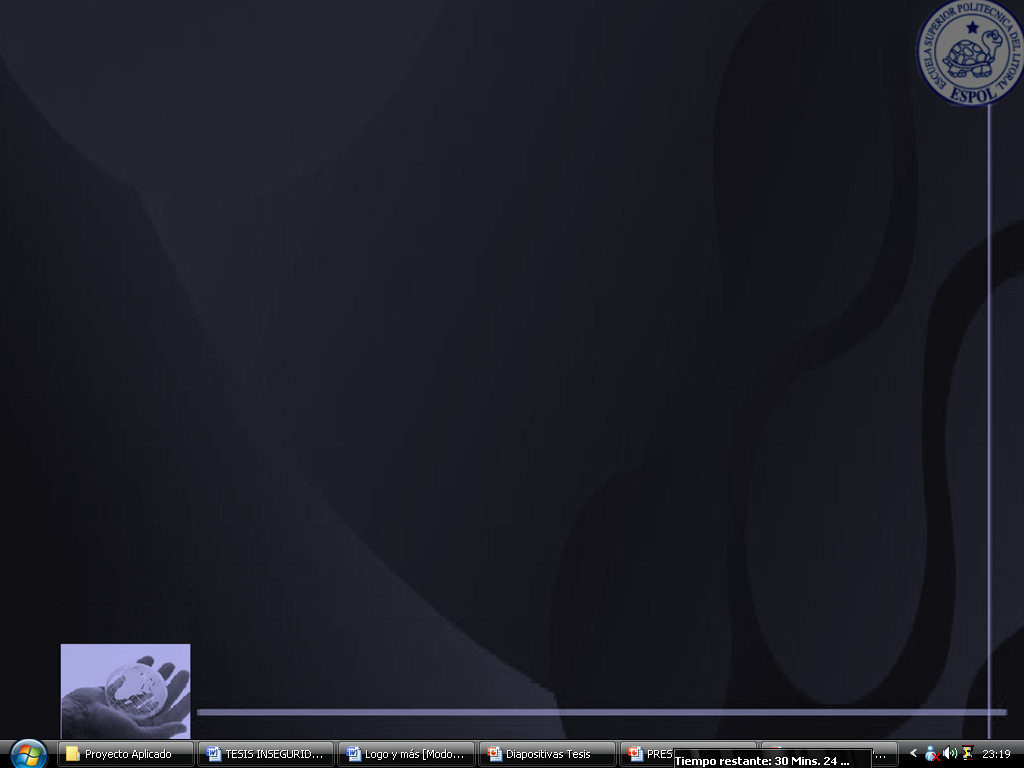 Método de Déficit Acumulado Máximo para el cálculo del Capital de Trabajo
Flujo de Caja Anual con financiamiento
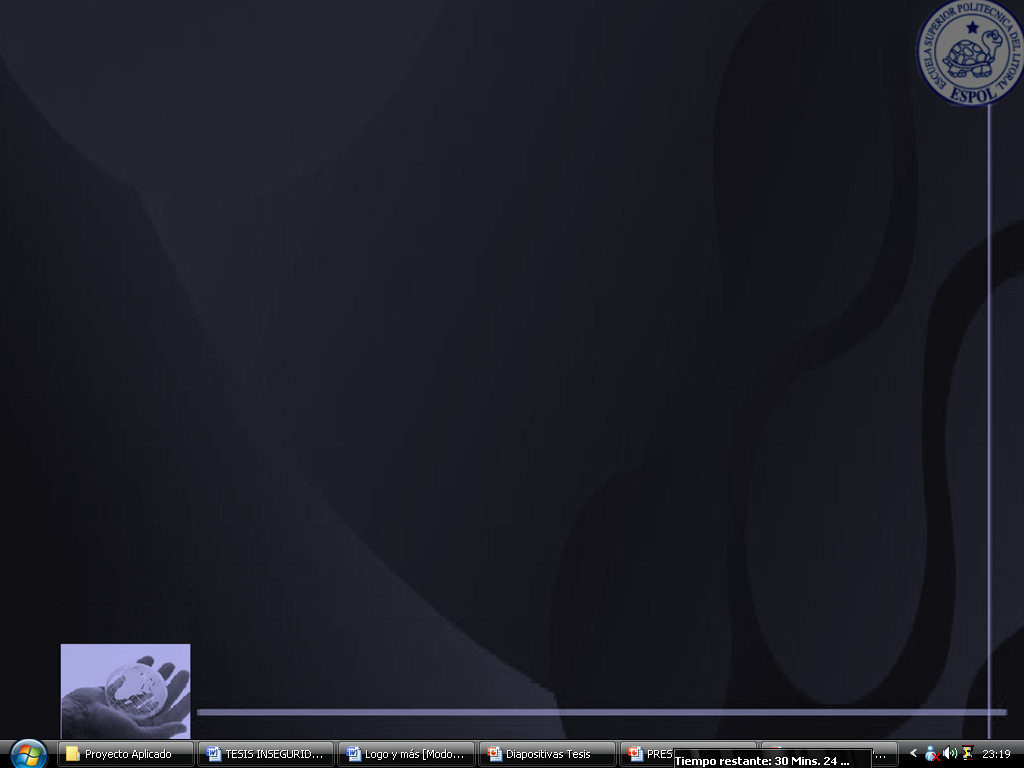 Incremento: 2%
Flujo de Caja Anual con financiamiento
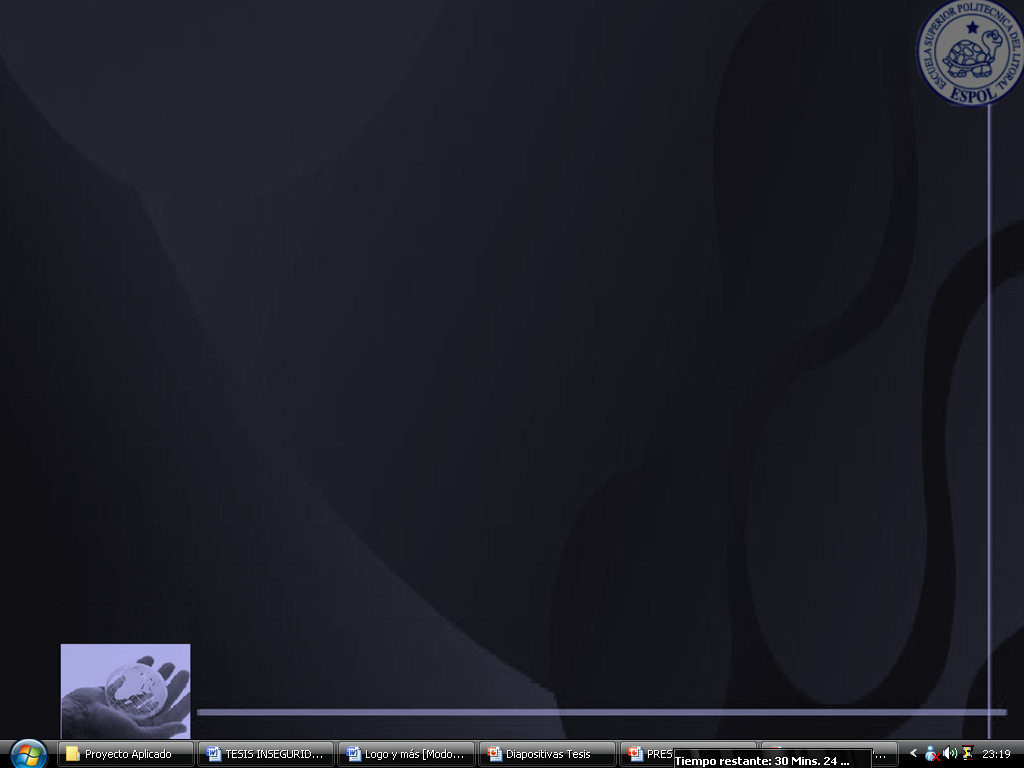 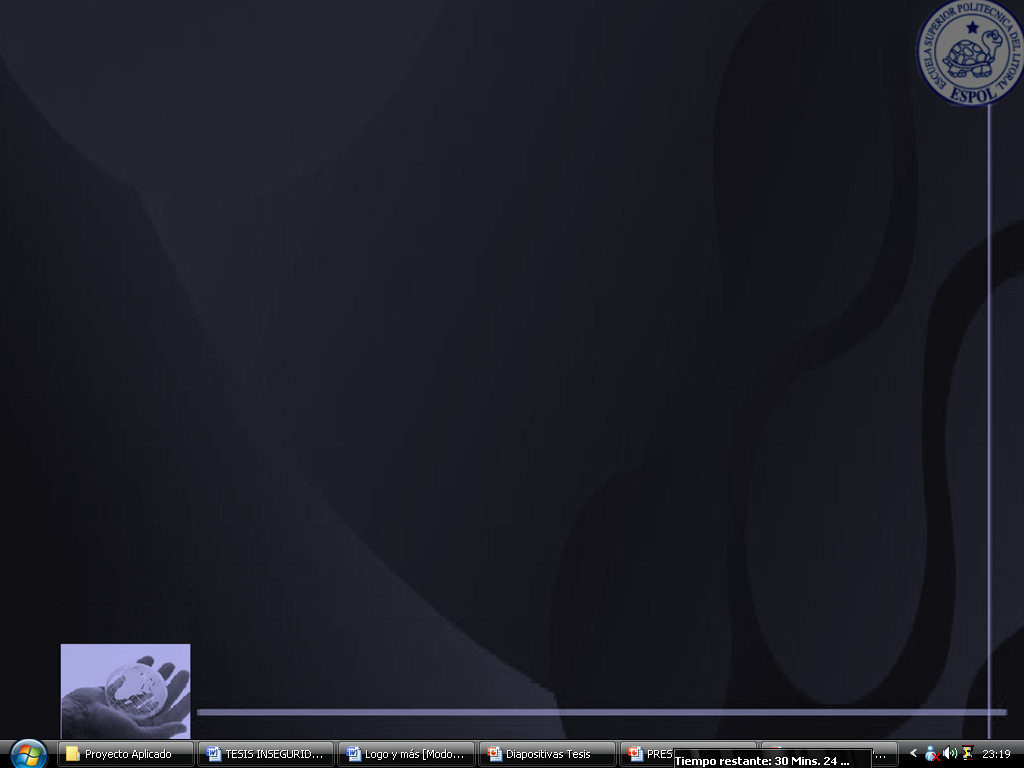 Análisis del flujo de caja
El proyecto es aceptado debido a que presenta un VAN mayor a cero y la TIR es mayor que la TMAR.
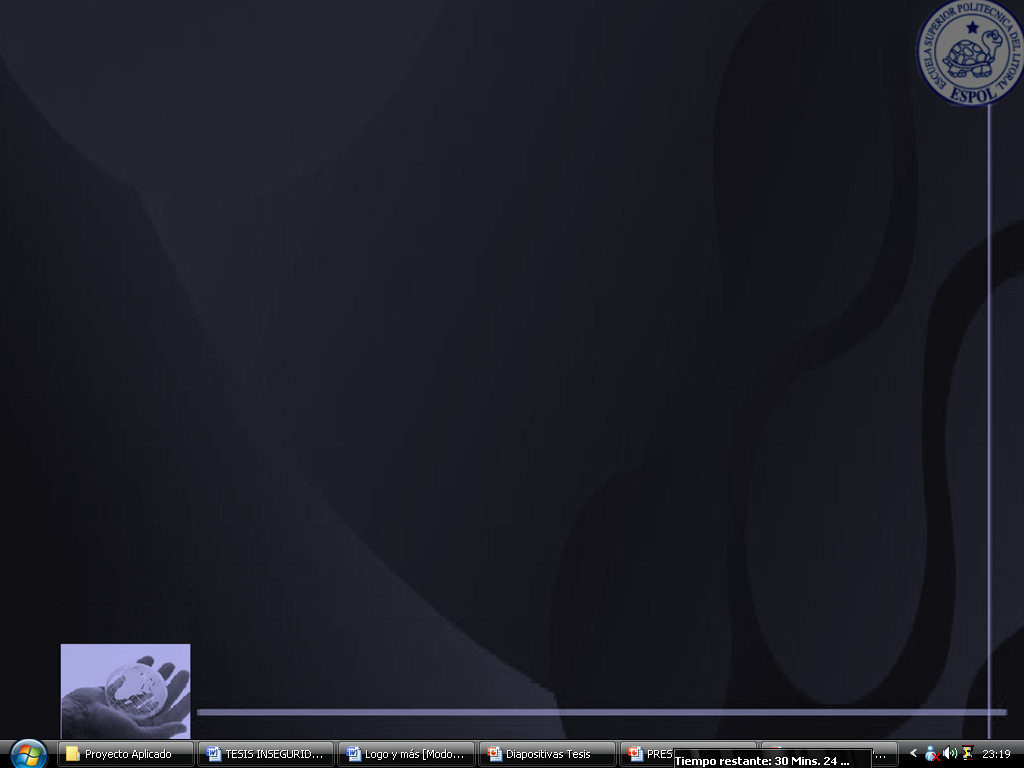 Análisis de Sensibilidad
Ante una variación en el Precio tenemos:
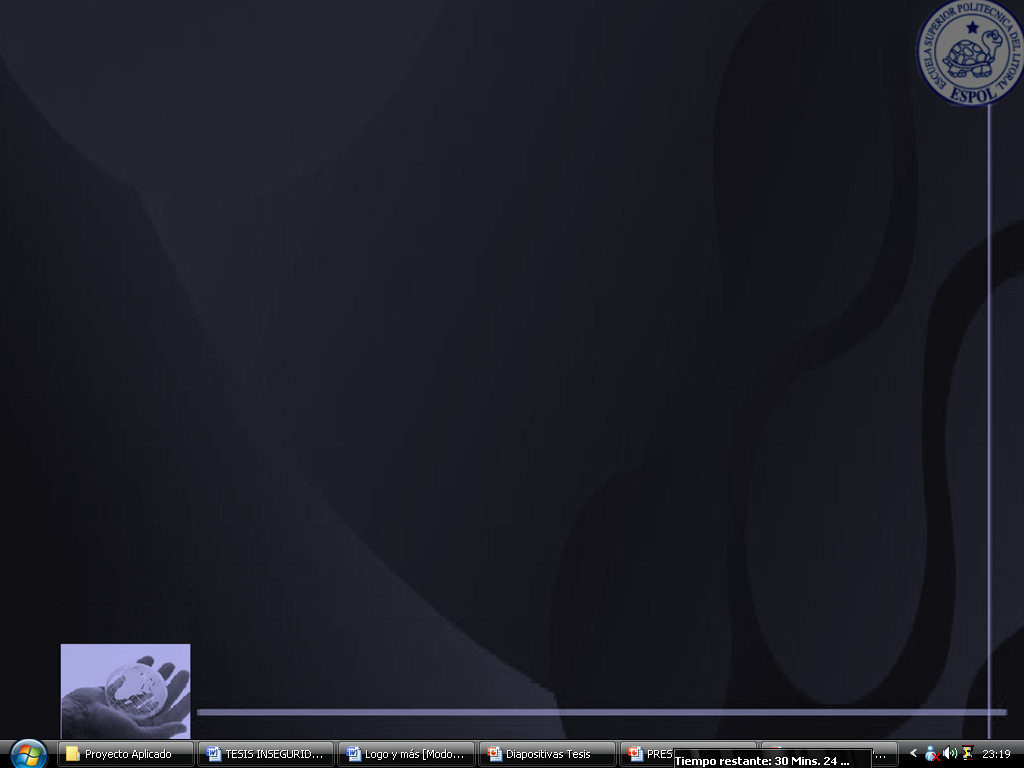 Análisis de Sensibilidad
Ante una variación en la cantidad tenemos:
GRACIAS
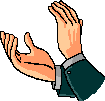 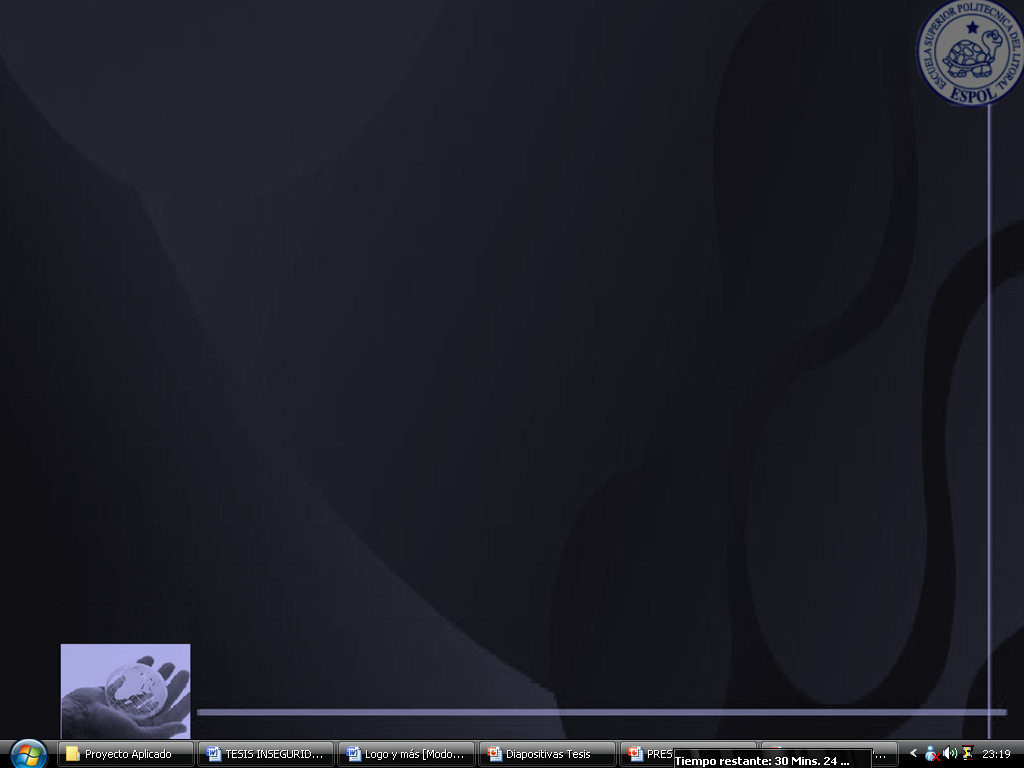 Análisis Técnico - Vigilancia IP inalámbrica
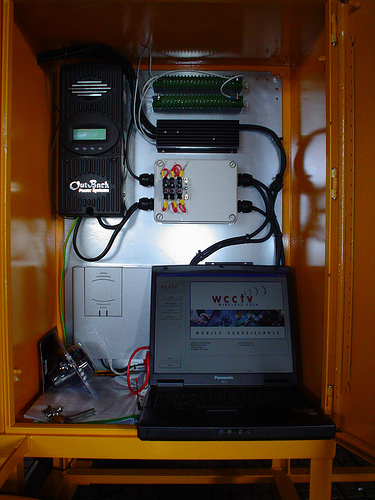